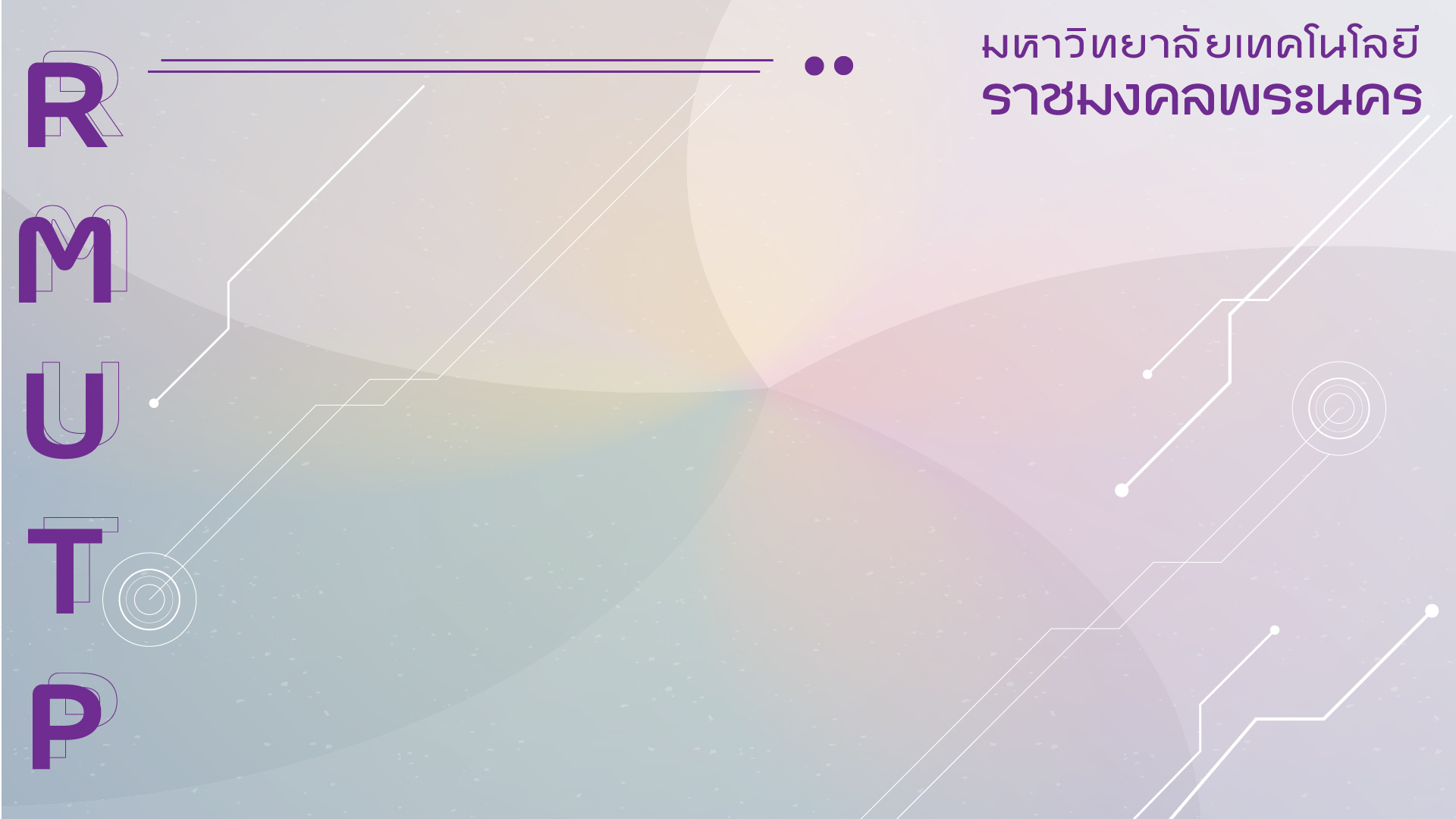 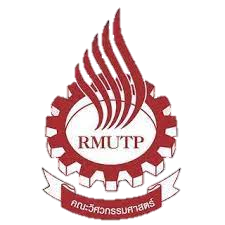 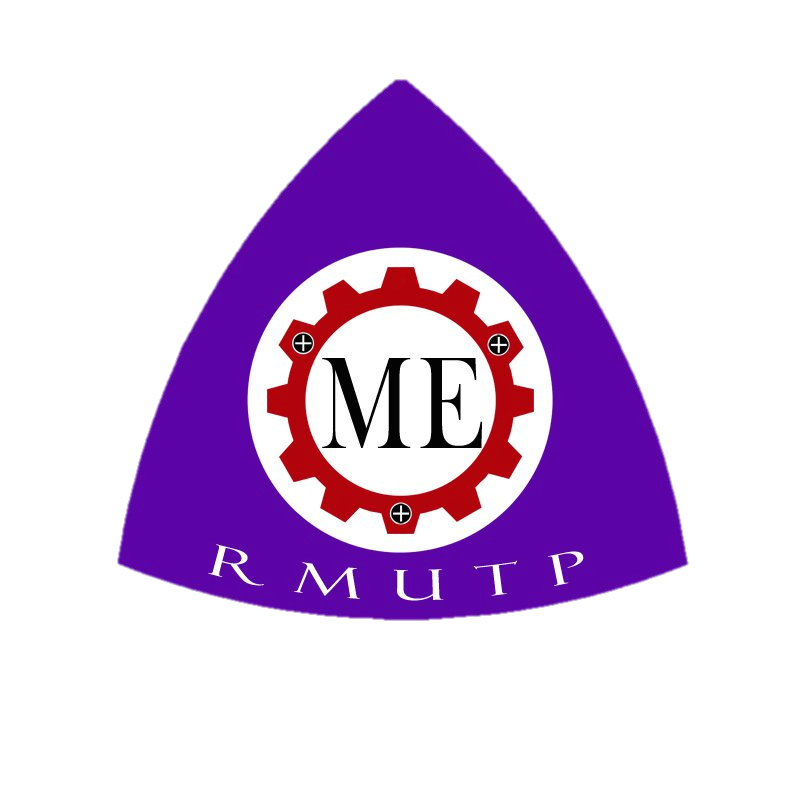 IMPROVED QUALITY OF DIE CASTING PROCESS
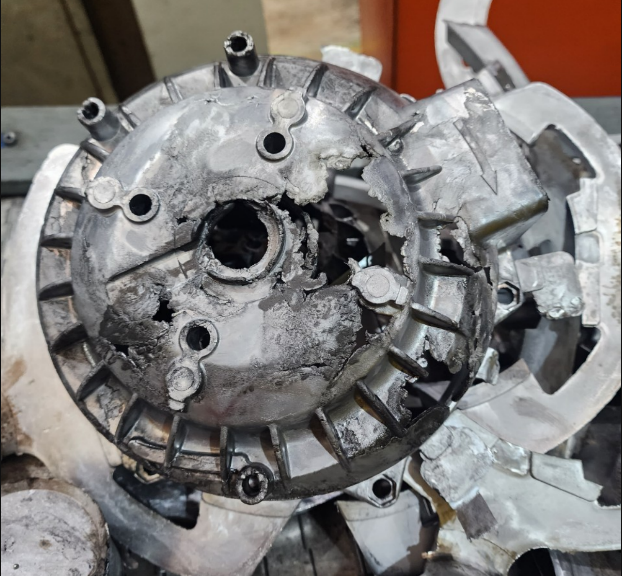 ปรับปรุงคุณภาพกระบวนการผลิต Die Casting
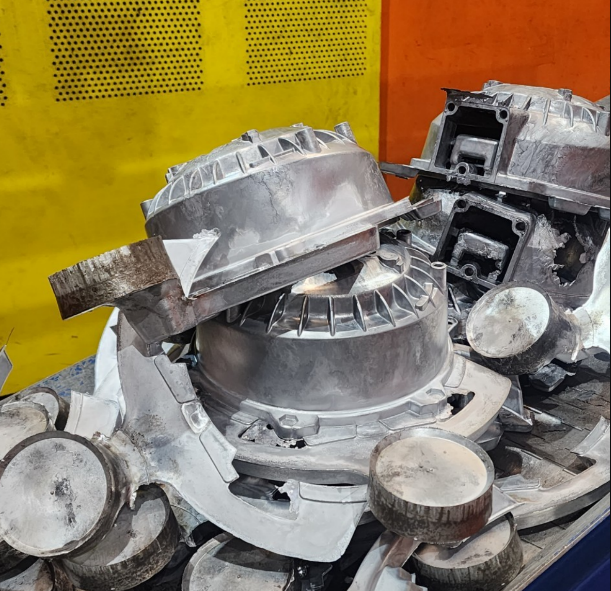 นำเสนอโดย
นายปณิธาน ประทุมฝาง และ นางสาวสุรัสวดี เปรมใจ
สาขาวิศวกรรมเครื่องกล คณะวิศวกรรมศาสตร์
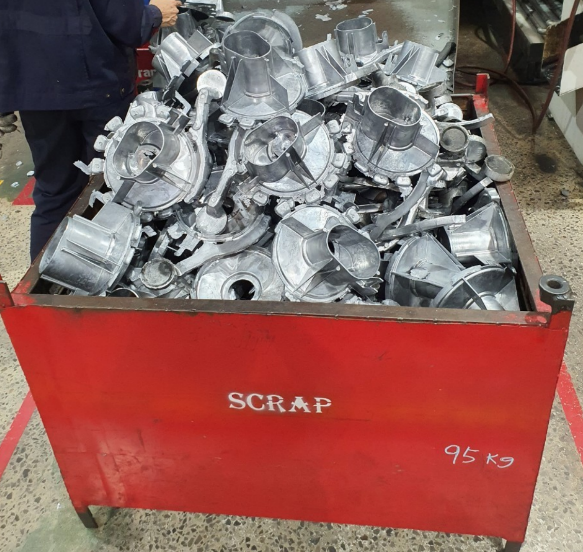 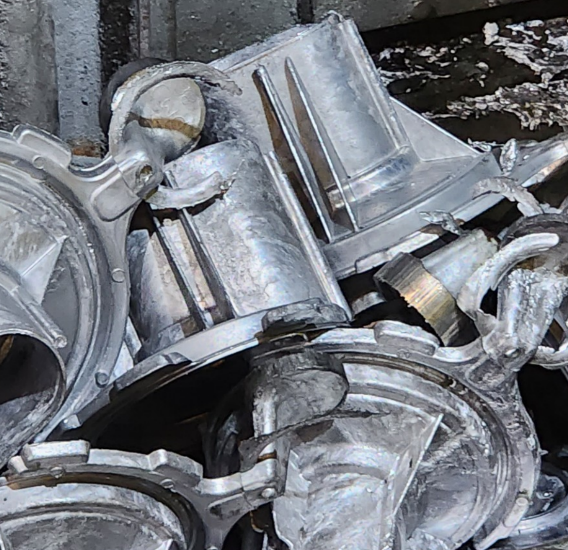 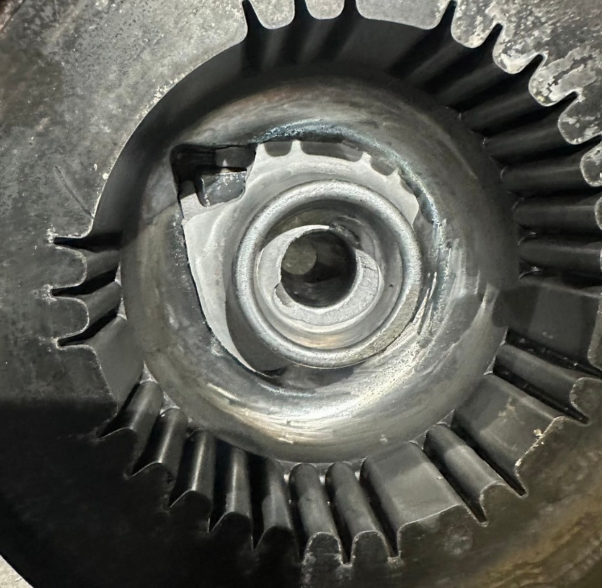 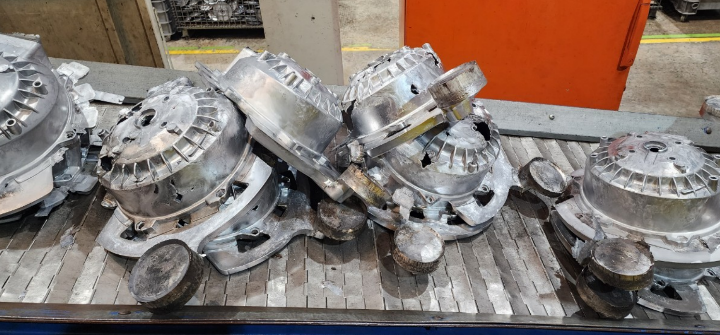 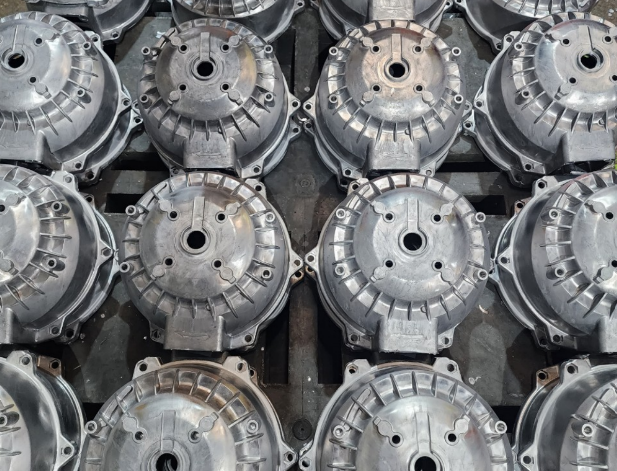 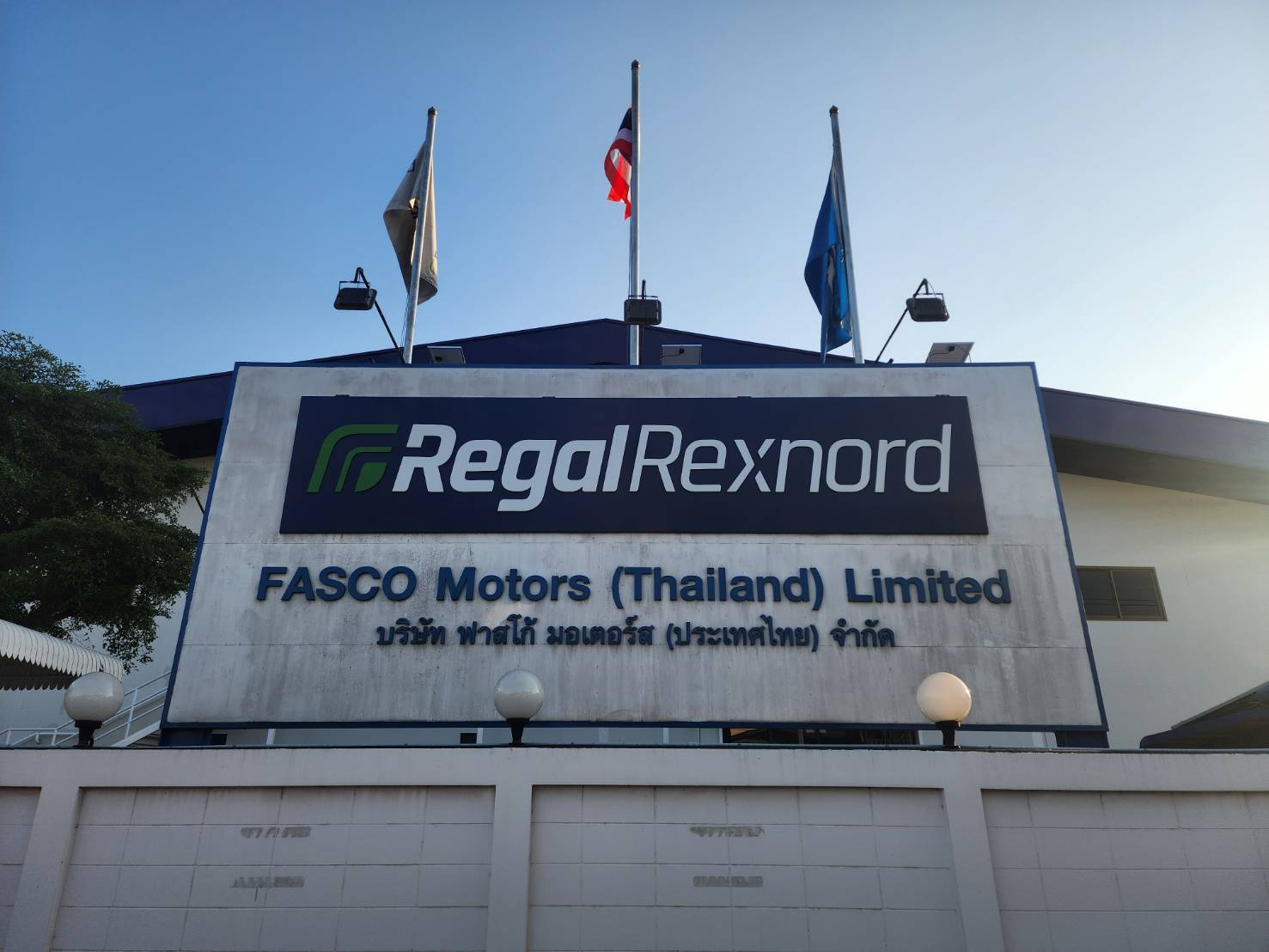 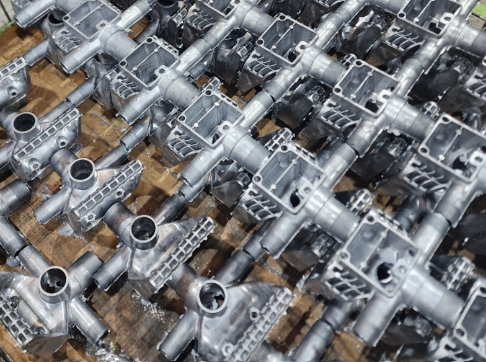 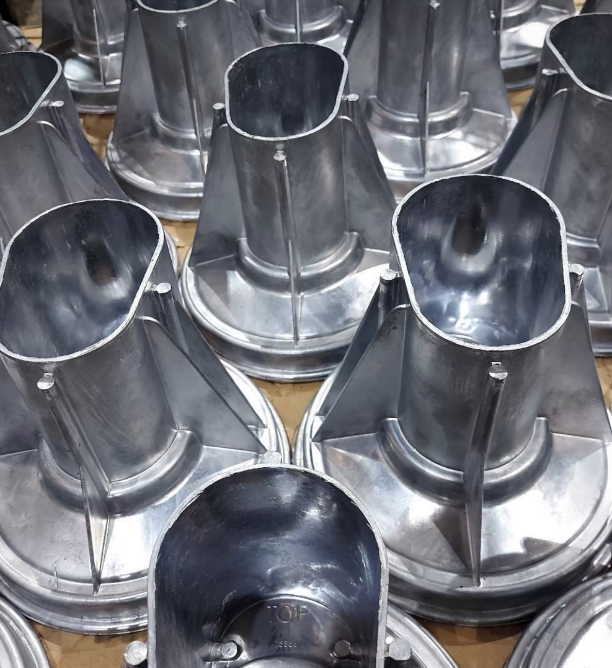 3
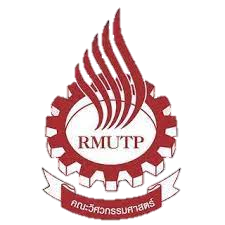 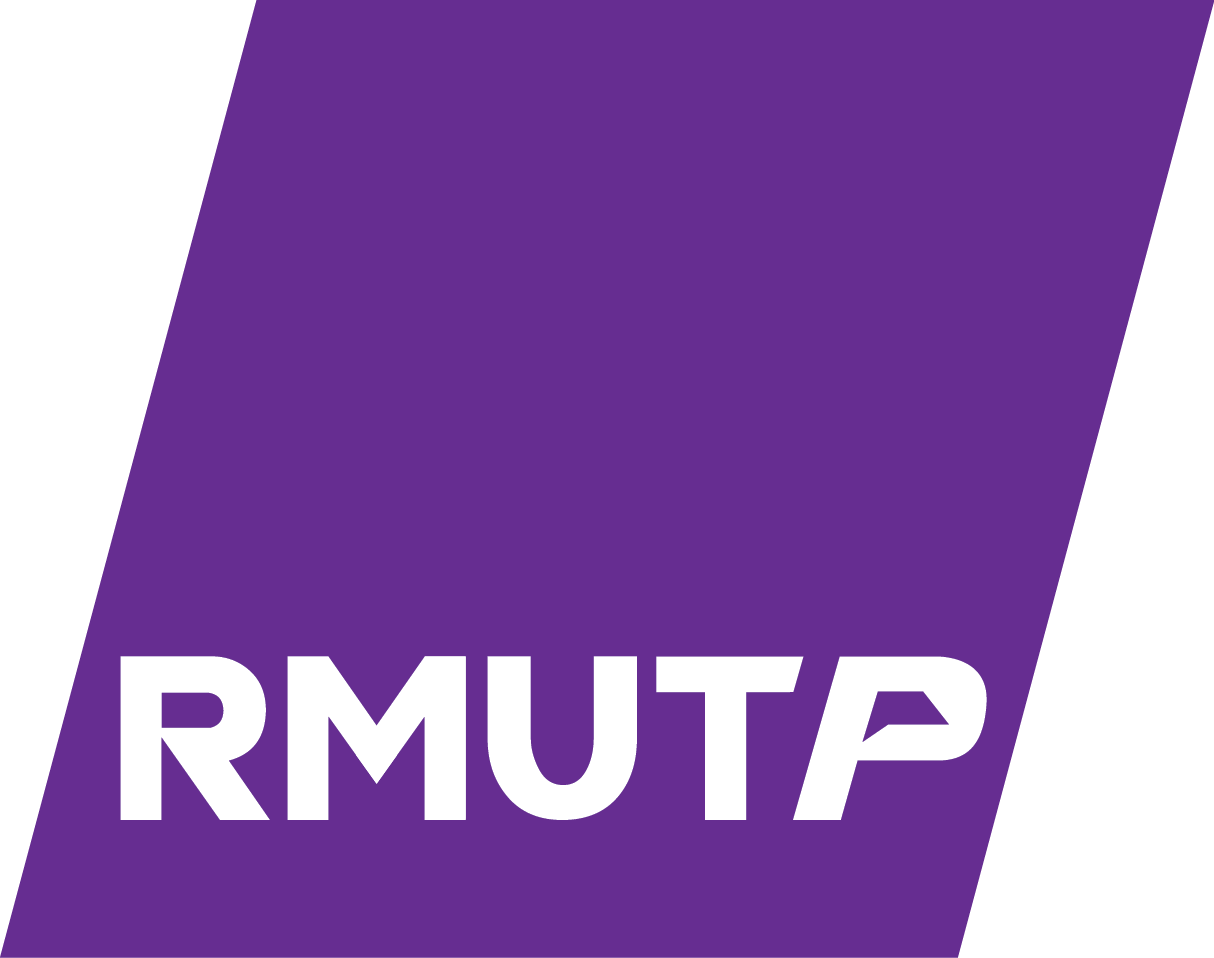 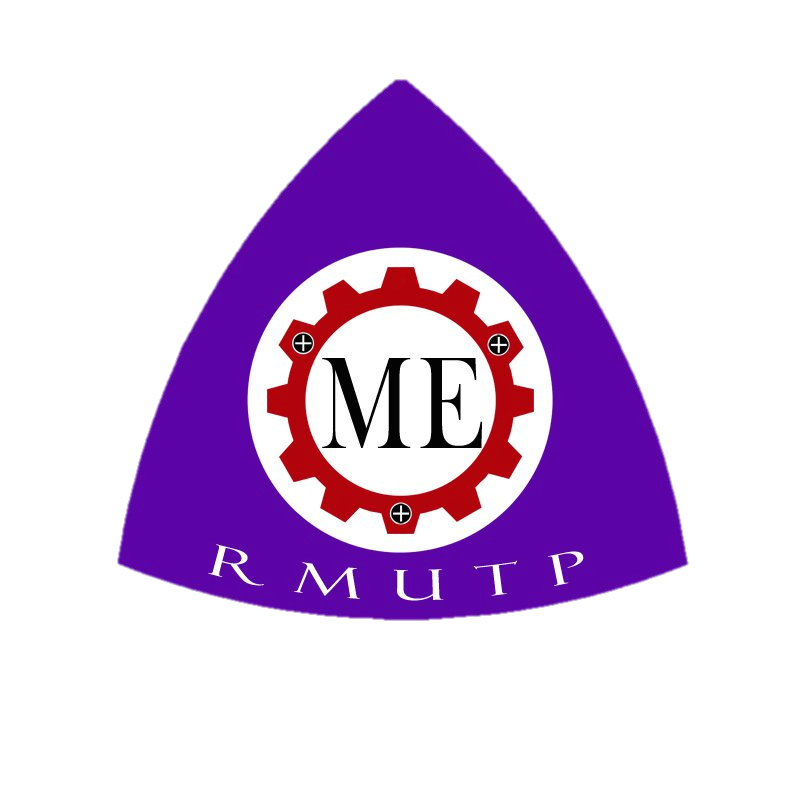 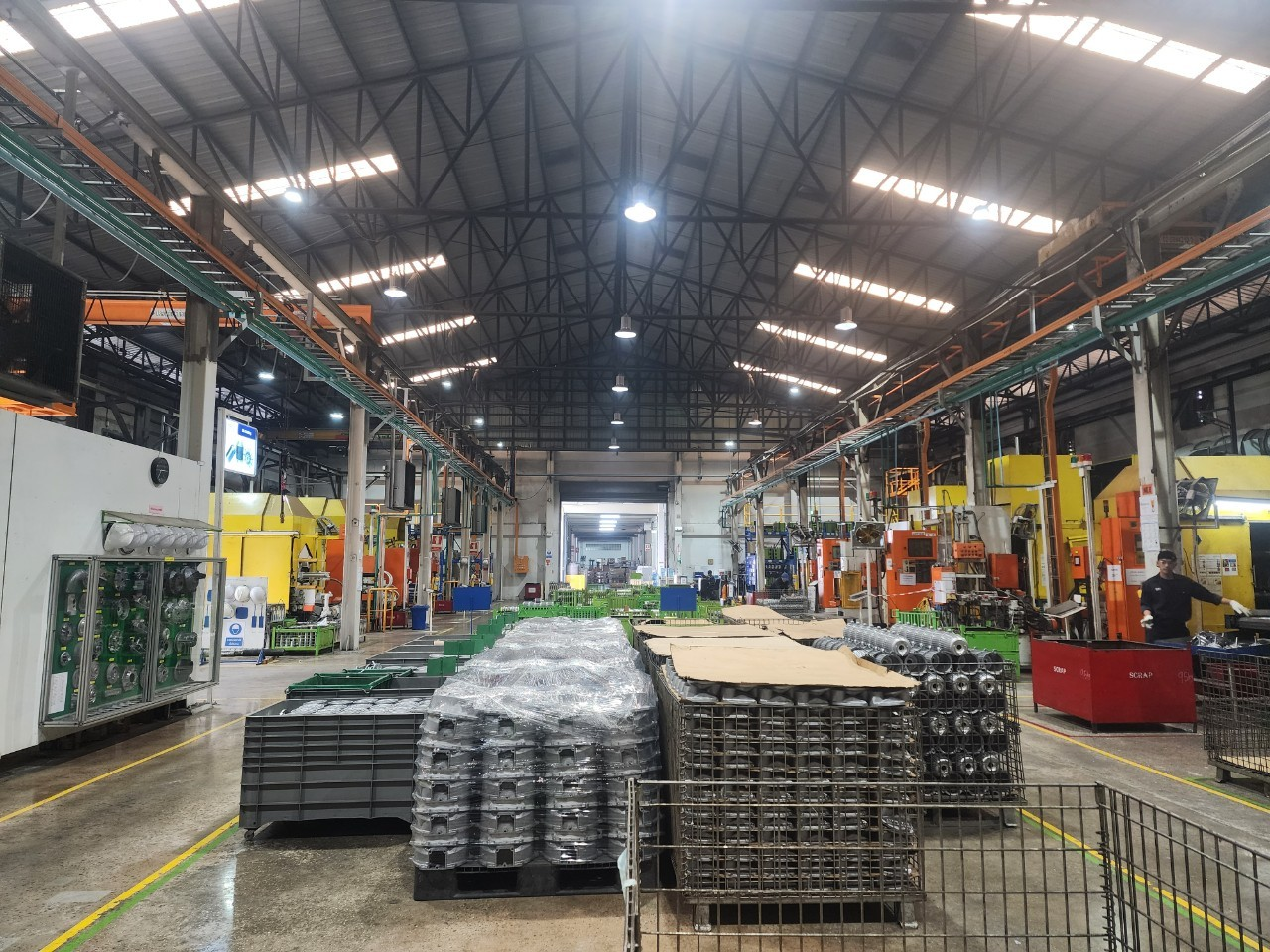 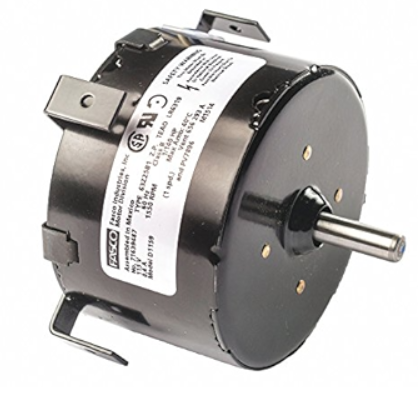 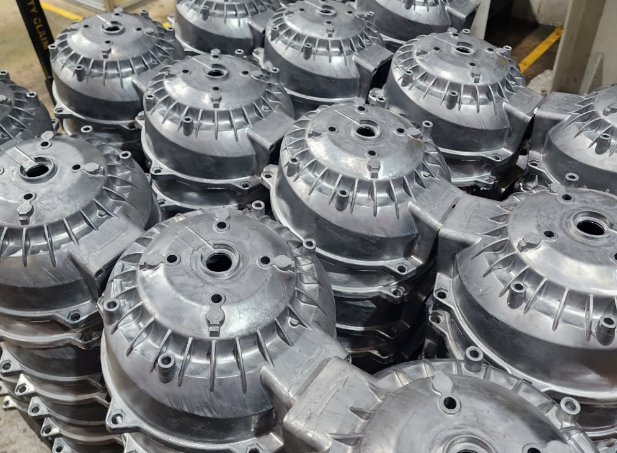 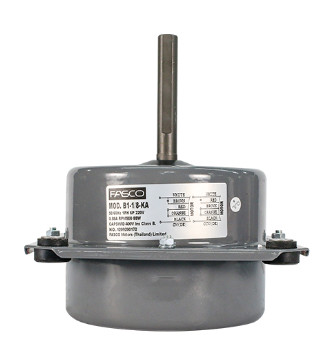 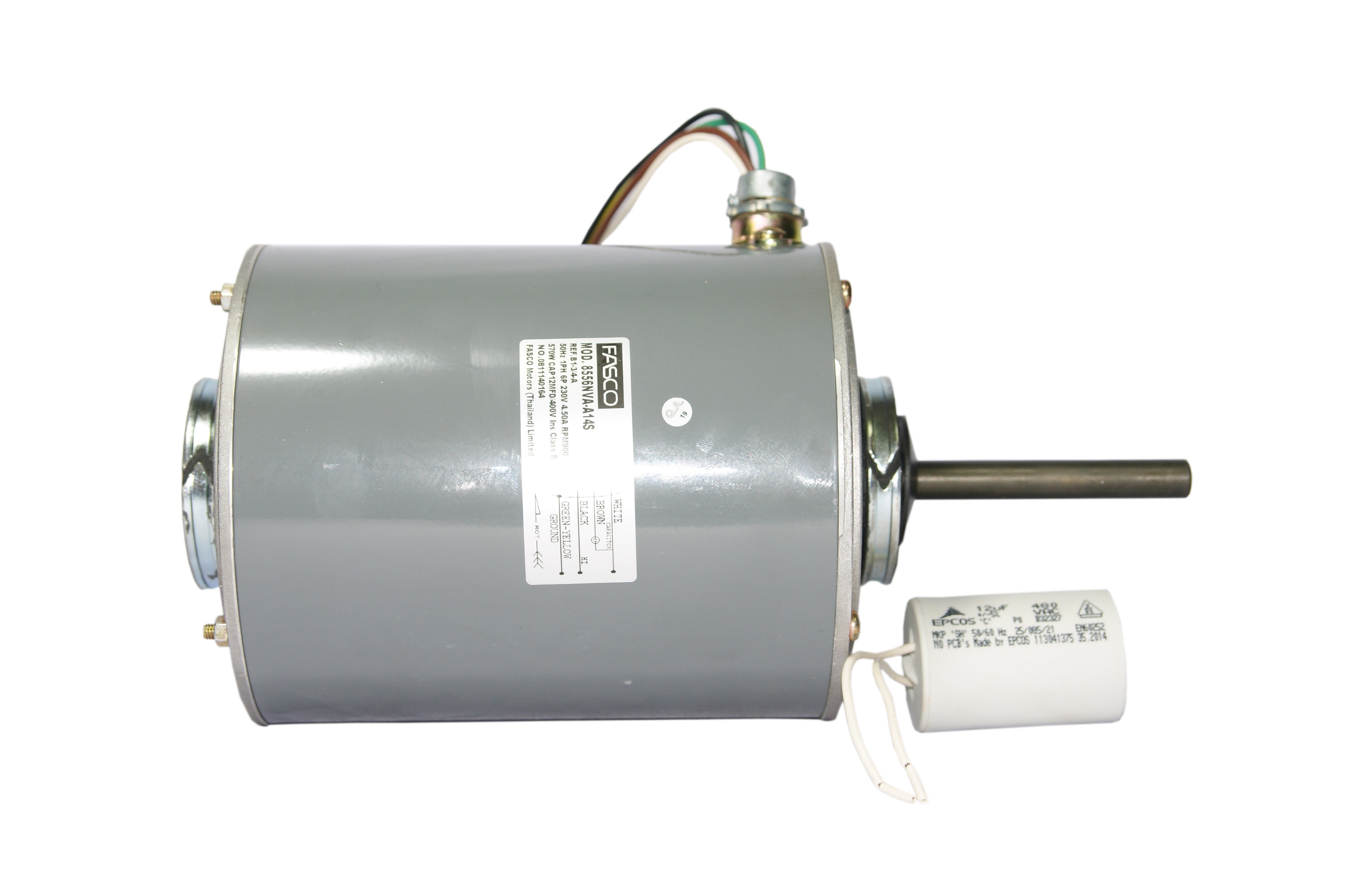 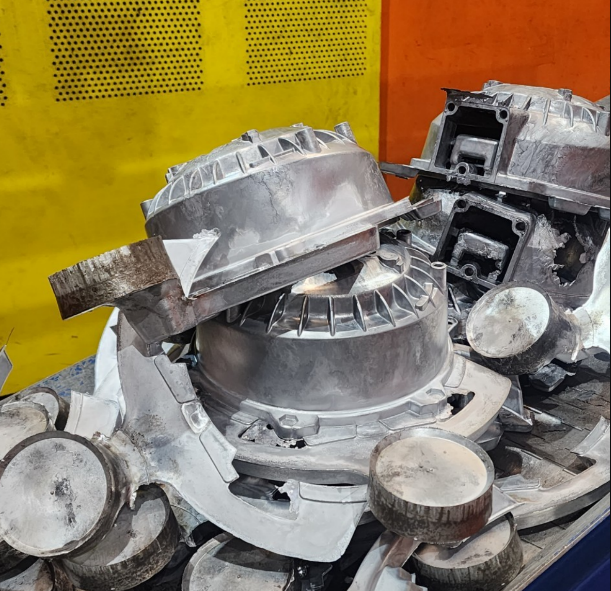 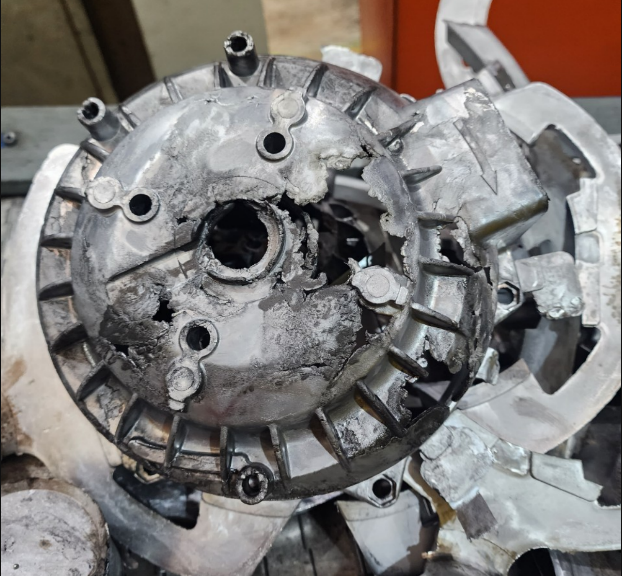 2
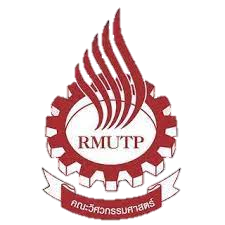 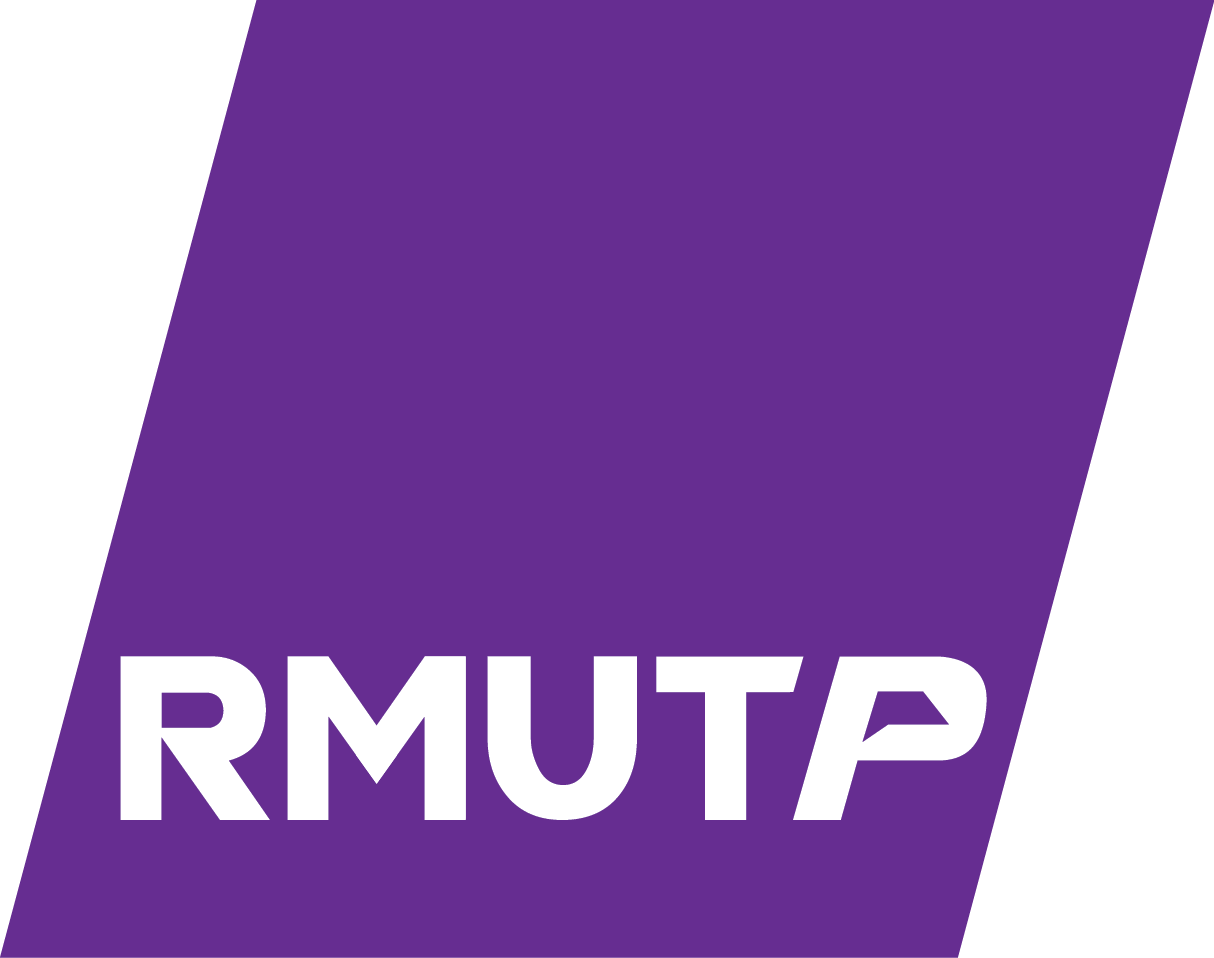 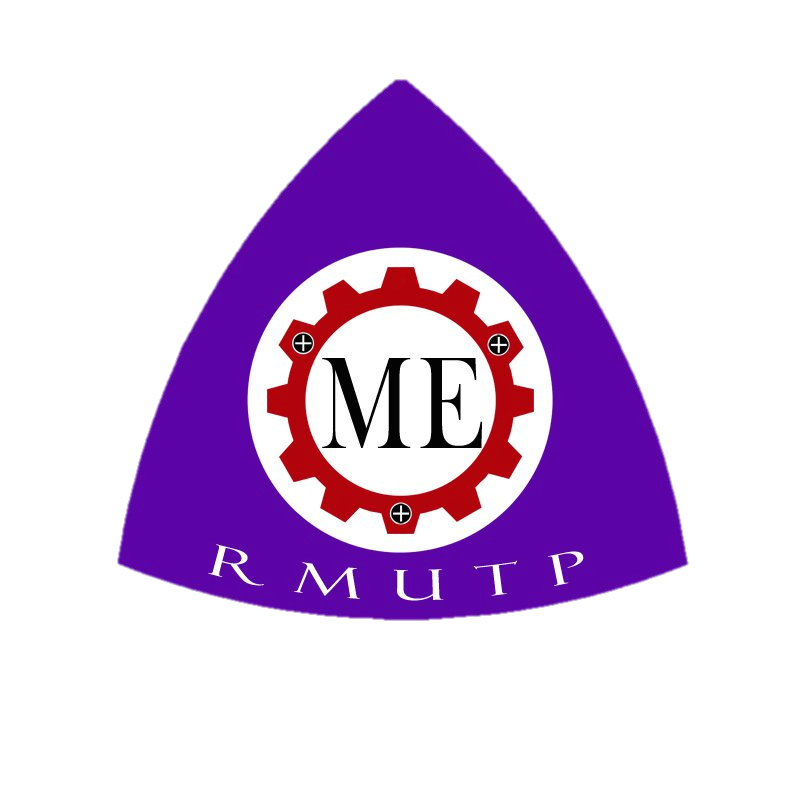 หัวข้อนำเสนอ
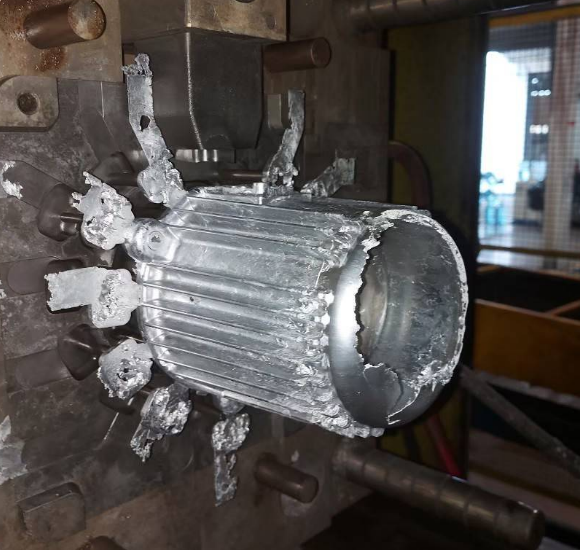 ความสำคัญของปัญหา
วิเคราะห์สาเหตุของปัญหา
แนวทางการแก้ไขปัญหา
ผลการดำเนินการ
สรุปผลการดำเนินงาน
Q&A
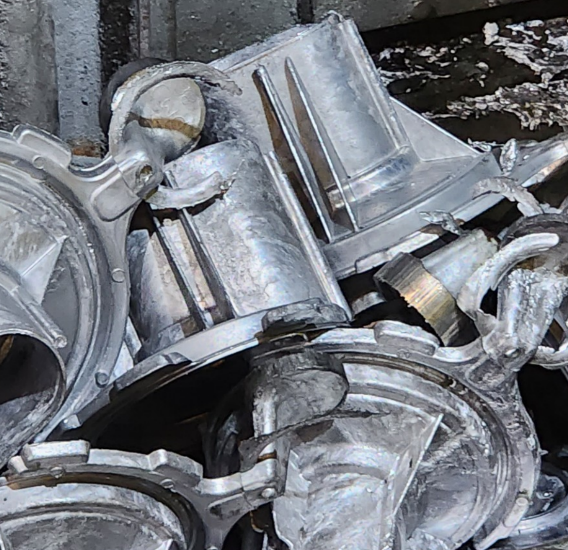 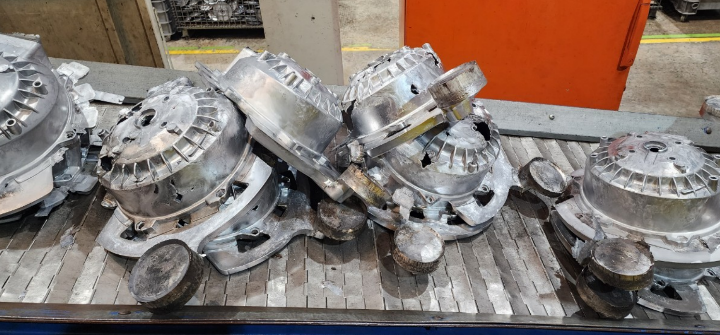 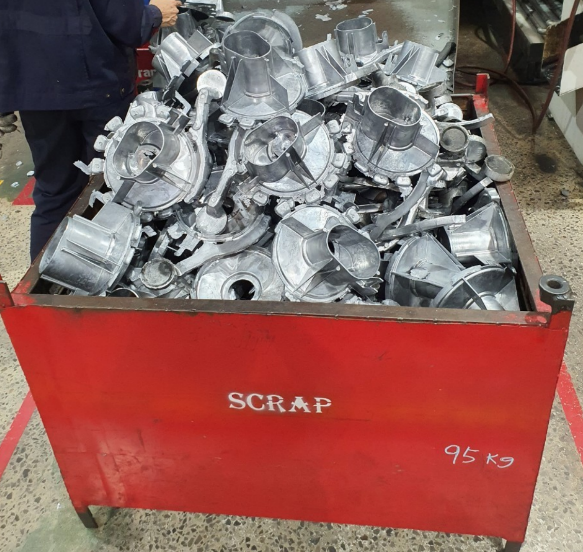 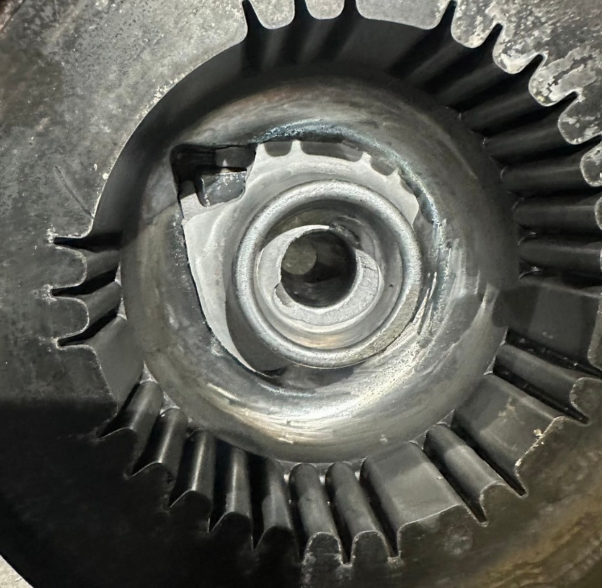 4
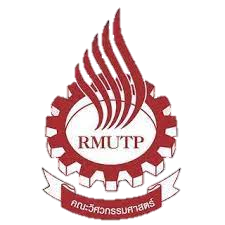 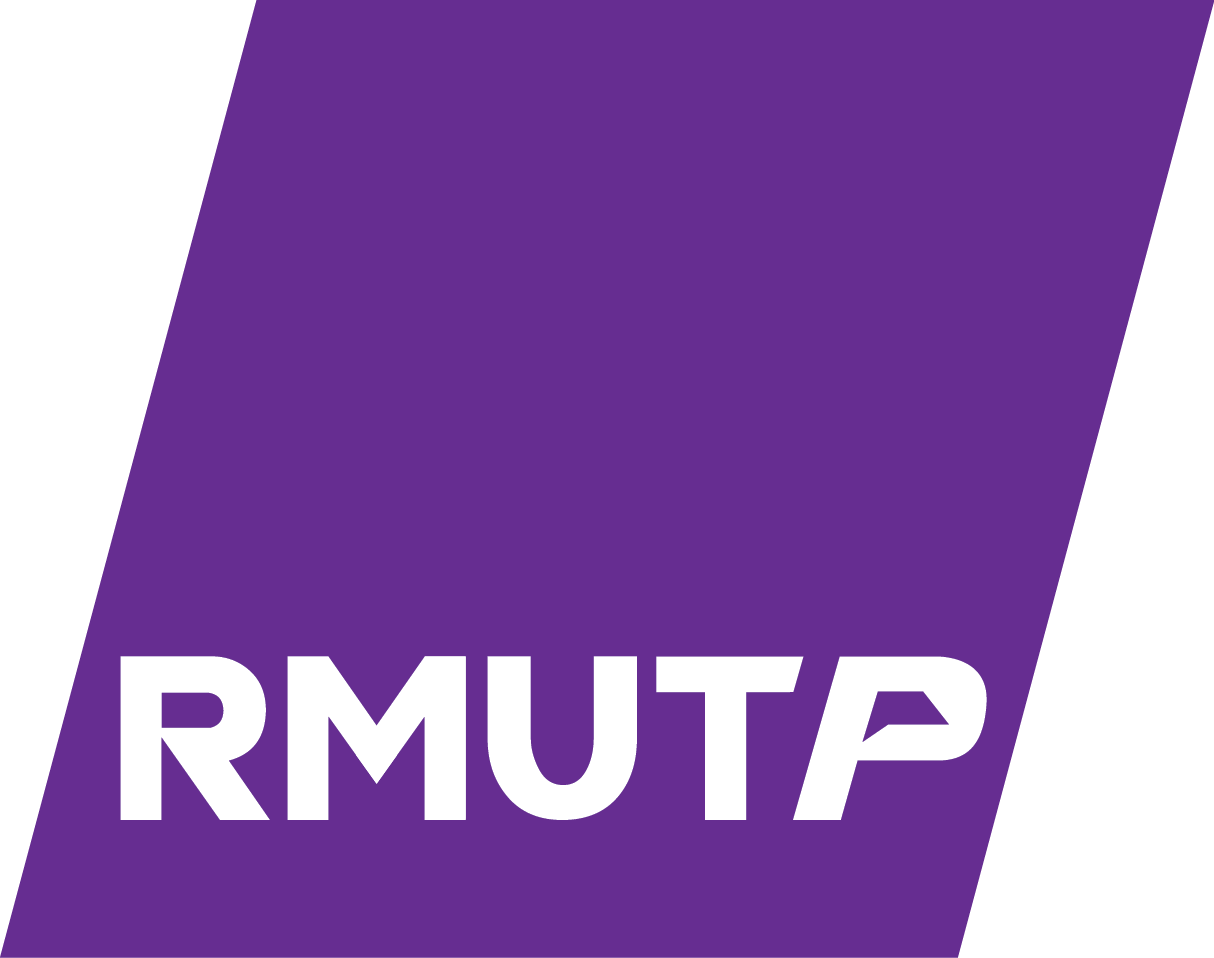 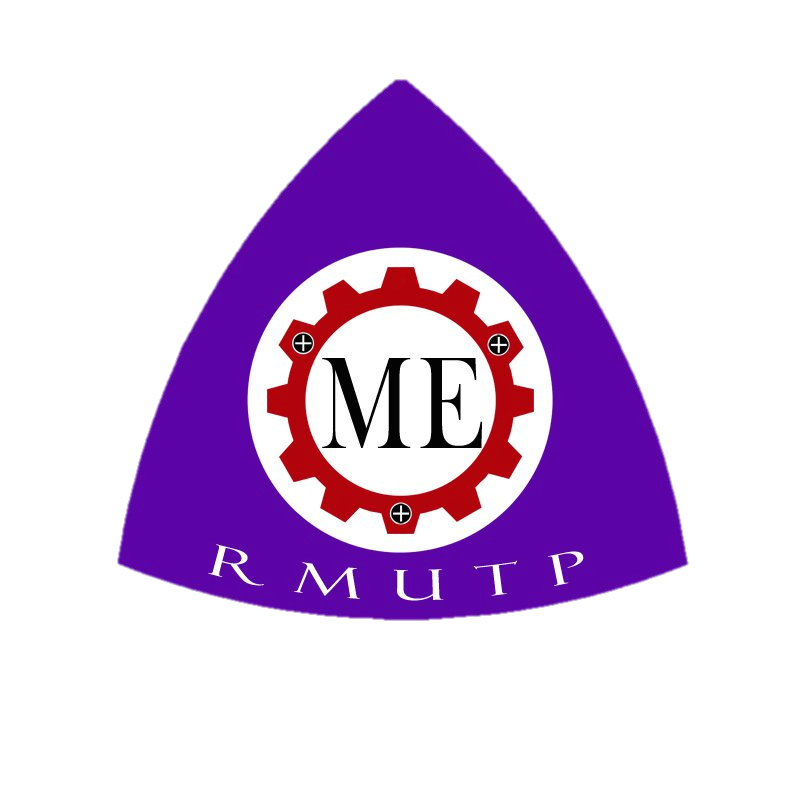 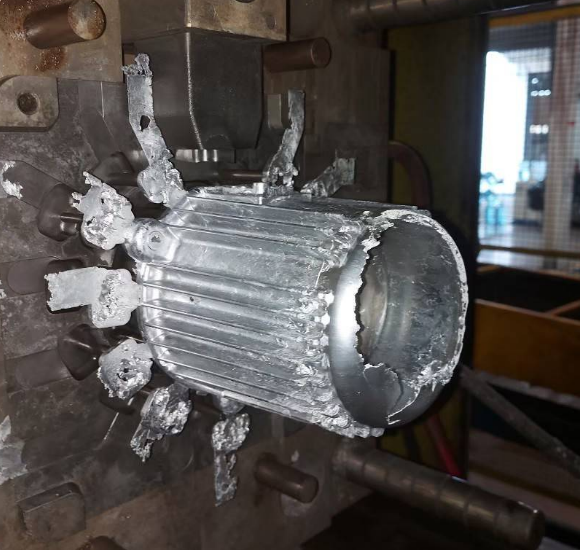 Pain Point
ความสูญเสีย
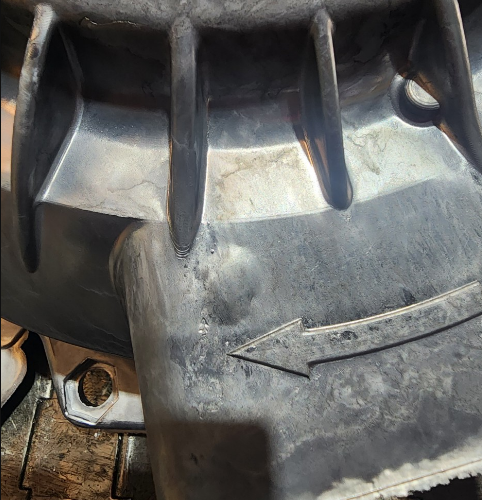 ค่าไฟฟ้า
       เนื่องจากต้องหลอมน้ำอะลูมิเนียม
          ตลอดเวลาไม่ให้เกิดการแข็งตัว
ค่าแรงงานคน
             เนื่องจากคนงานไม่สามารถทำงานได้
          จากการที่เครื่องจักร breakdown
ค่าน้ำยาพ่นหน้าแม่พิมพ์
       น้ำยาพ่นหน้าแม่พิมพ์ที่ฉีดหน้า
          แม่พิมพ์ไม่ติด ทำให้เสียน้ำยาพ่นหน้า
          แม่พิมพ์โดยสิ้นเปลือง
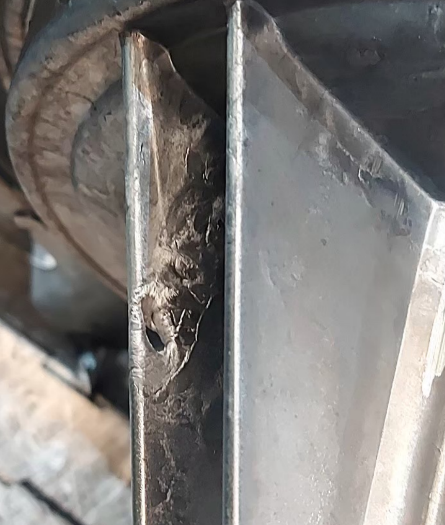 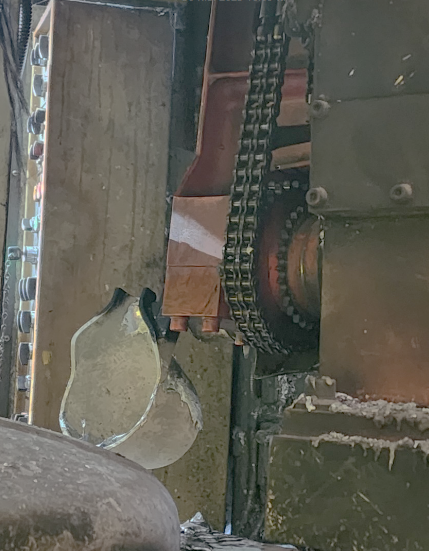 วิเคราะห์สาเหตุของปัญหา
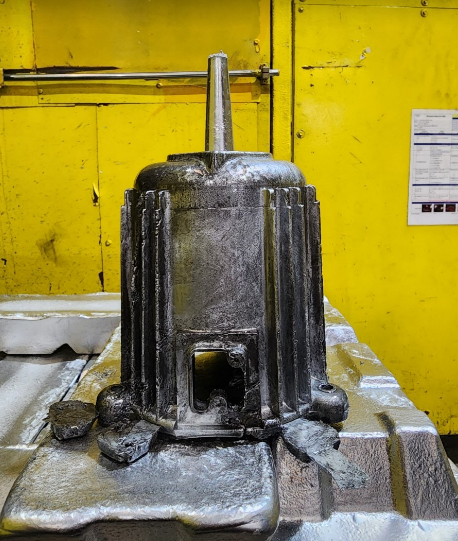 5
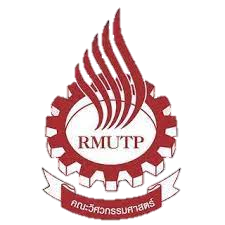 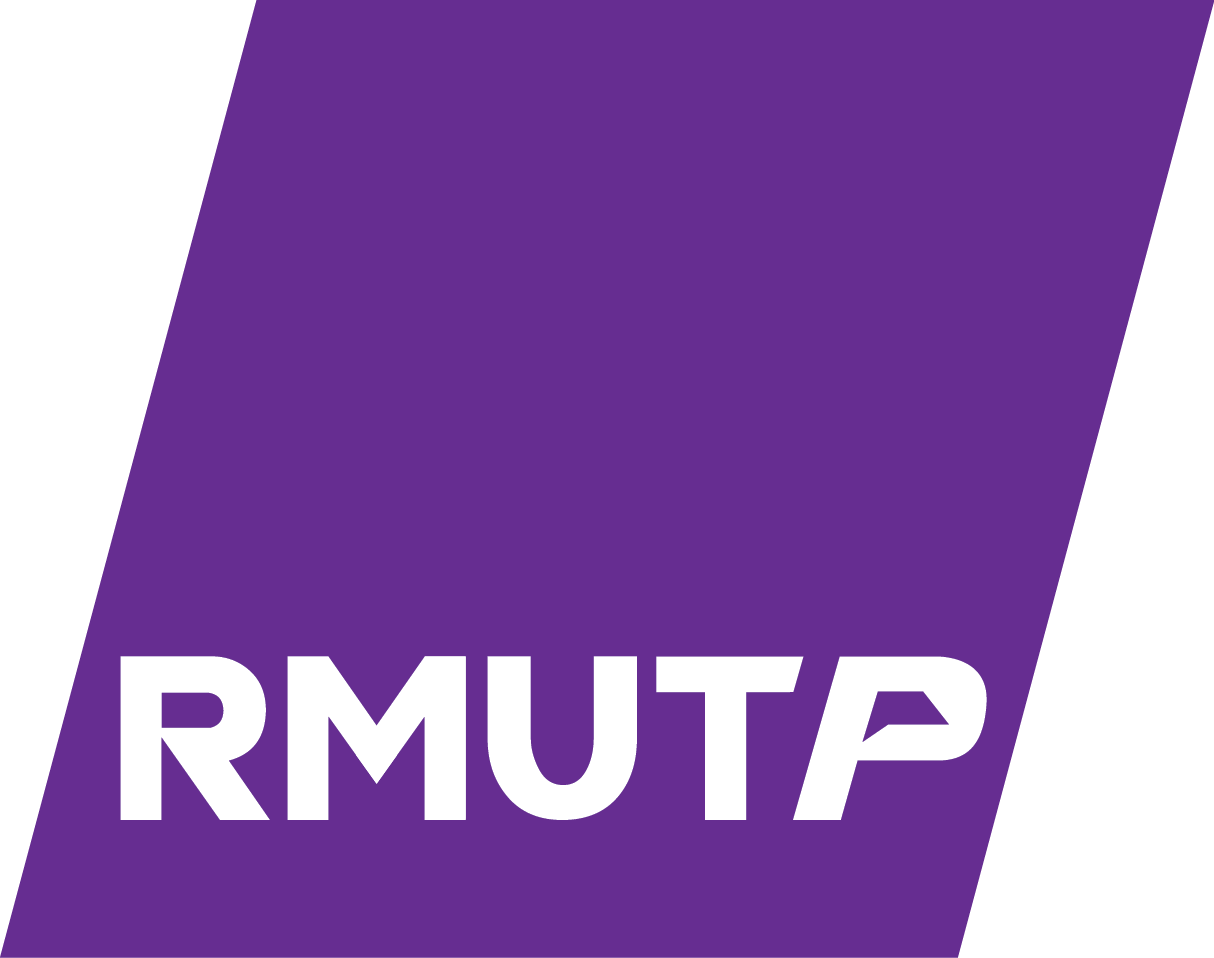 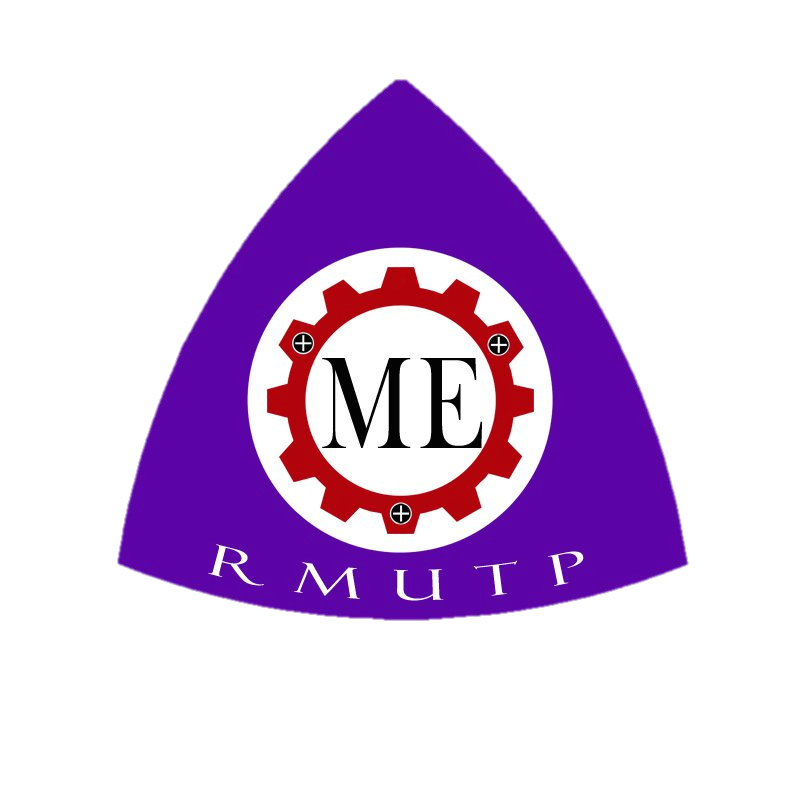 วิเคราะห์สาเหตุของปัญหา
MISRUN : เนื้อไม่ประสาน
ลักษณะ : เนื้ออะลูมิเนียมหลังฉีดไม่ประสานกัน เนื่องจากความร้อนภายใน MOLD ไม่เท่ากันทำให้ส่วนที่เย็นกว่างานแข็งตัวก่อน งานจึงไม่ประสานกันทั้งชิ้นงาน
FLOW LINE : รอยไหลของน้ำอะลูมิเนียม
ลักษณะ : เป็นเส้นลายที่ผิว ตรงบริเวณที่โลหะไหลมาบรรจบกัน ซึ่งไม่สามารถกำจัดโดยใช้ความดันสูงหลังจากฉีดน้ำโลหะเข้าแม่พิมพ์แล้ว
SWELL : บวมนูน
ลักษณะ : เป็นผิวพองเล็กๆ พองนูนขึ้นมาที่ผิว ส่วนผิวพุพองใหญ่ๆ เกิดจากความดัน ขนาดของฟองอากาศพุพองเหล่านี้จะมีหลากหลายขนาด แต่ทั้งหมดจะมีรูปทรงกลม
5
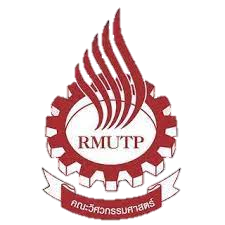 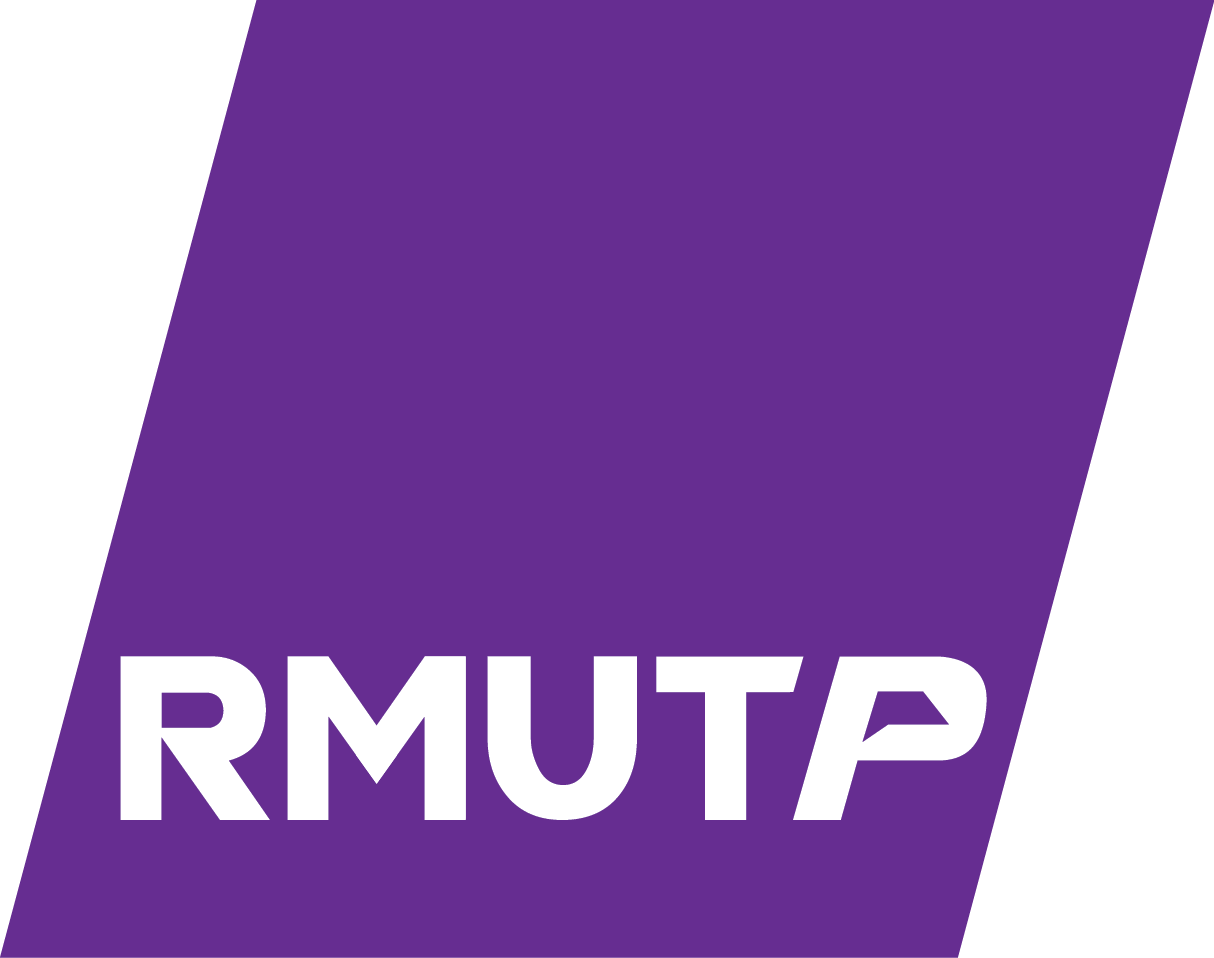 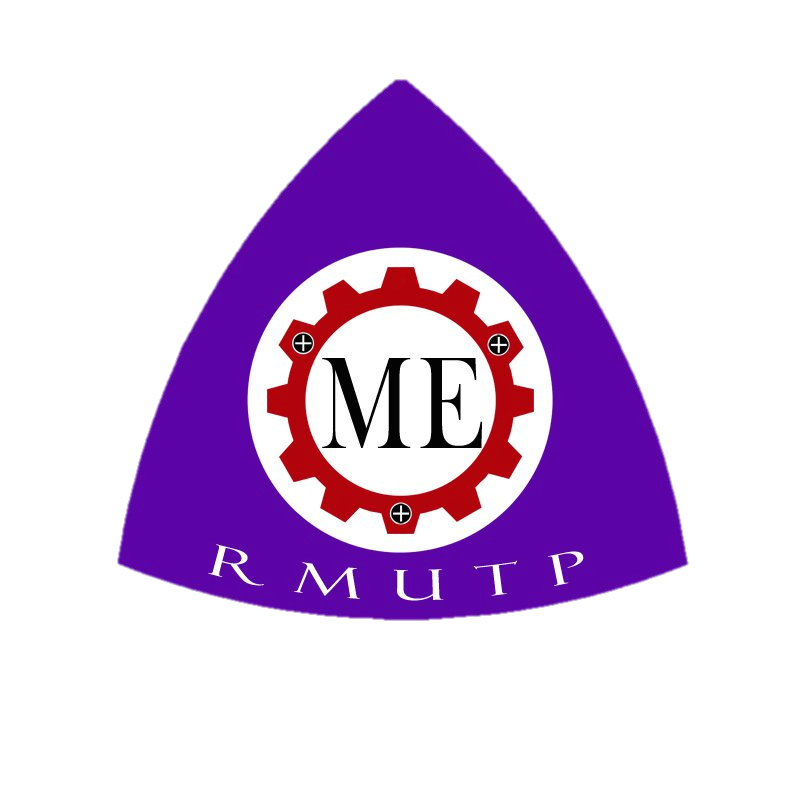 วิเคราะห์สาเหตุของปัญหา
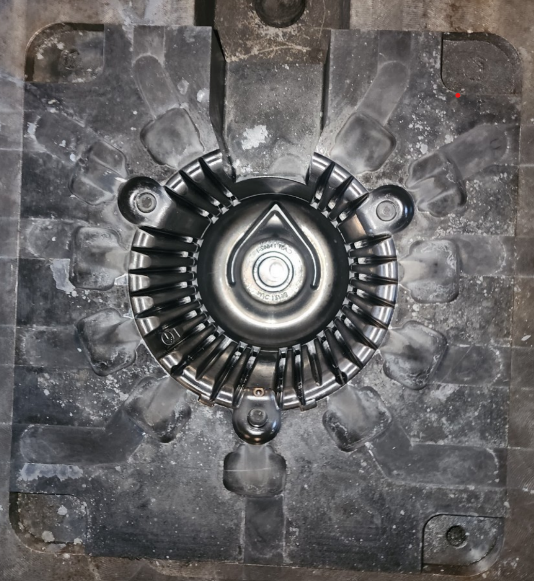 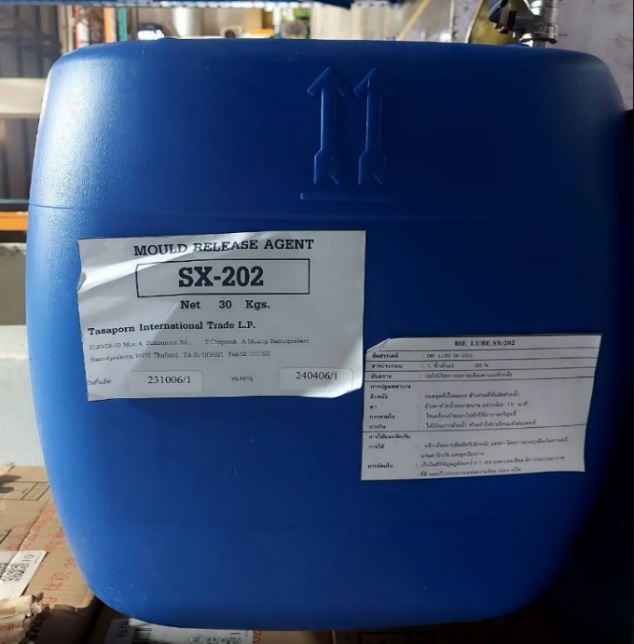 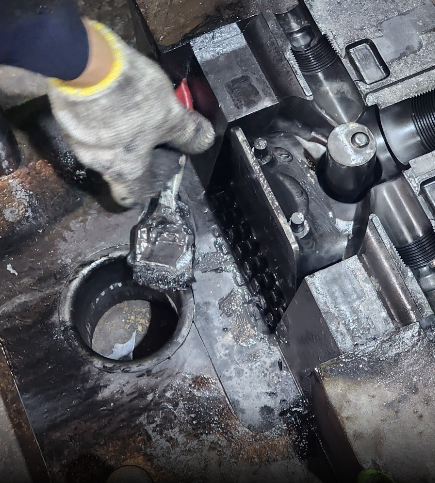 6
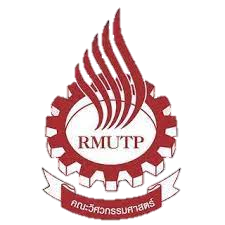 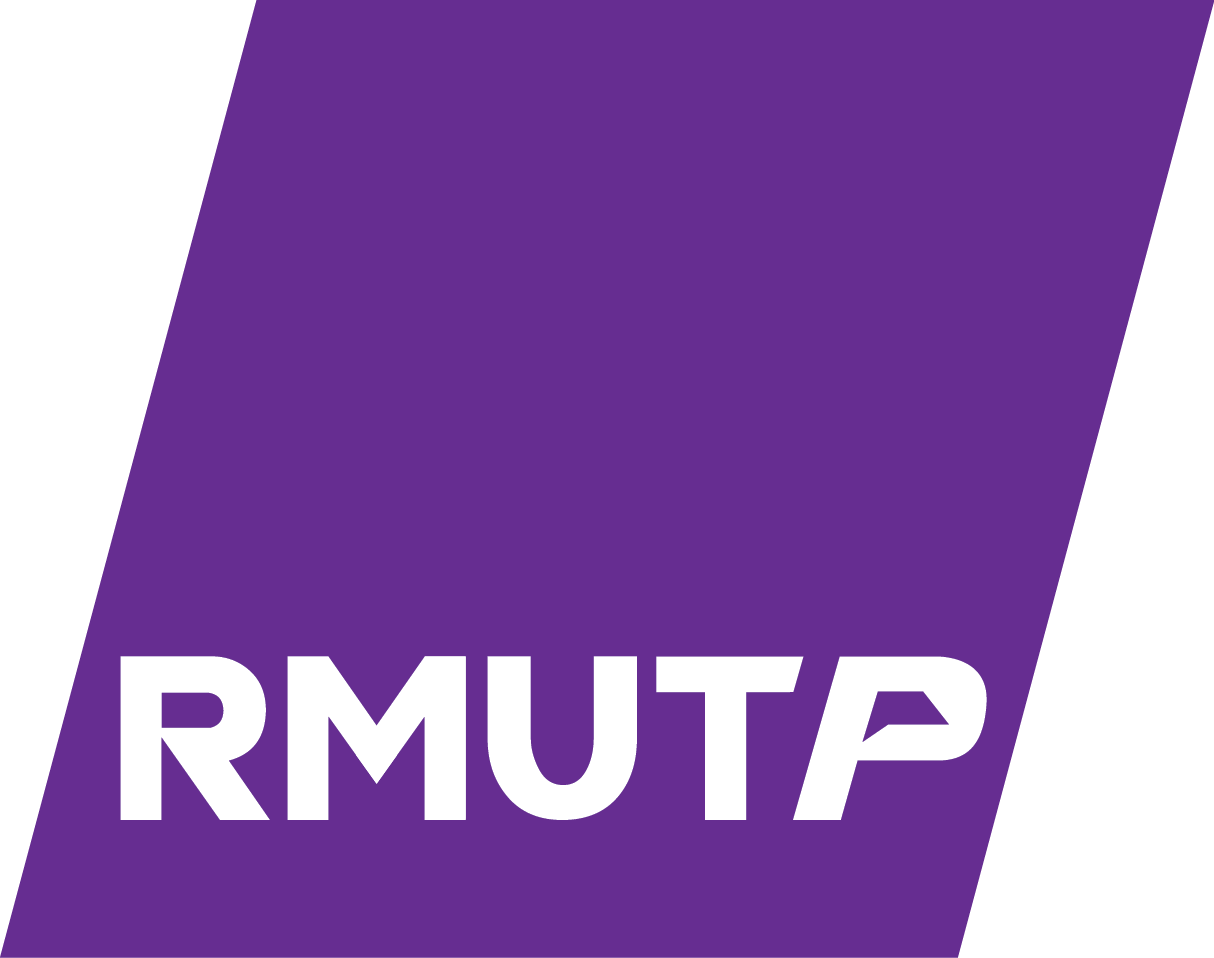 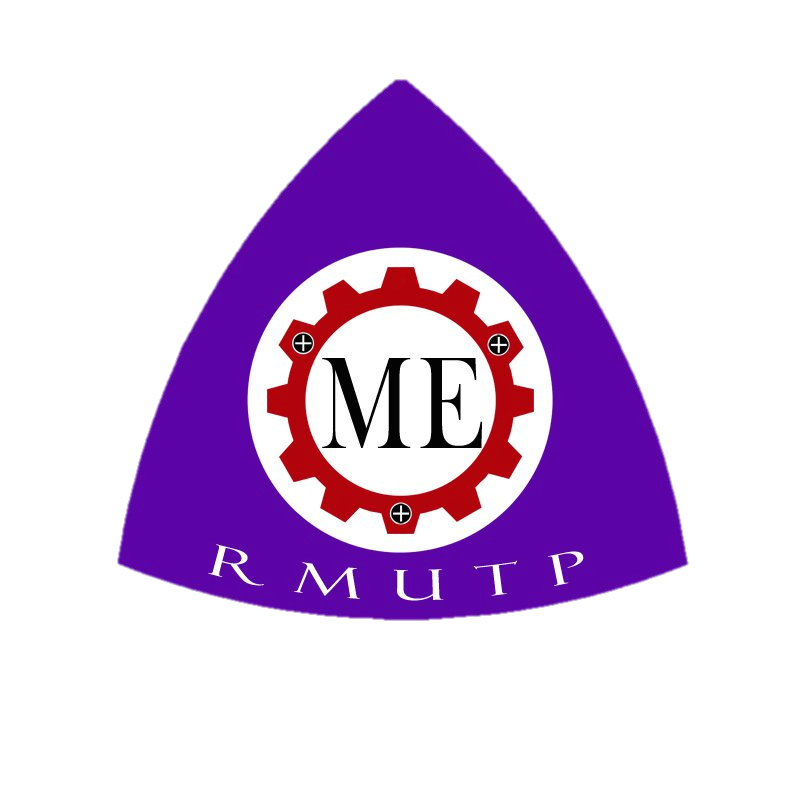 แนวทางการแก้ไขปัญหา
เป็นไปตามหลักวิศวกรรม
ดำเนินการง่ายที่สุด
มีความปลอดภัย
แก้ไขปัญหาได้จริง
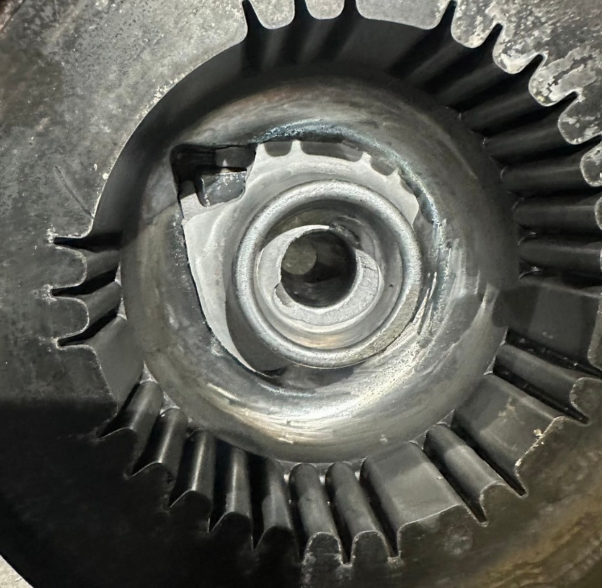 ใช้ความรู้จากวิชาวัสดุศาสตร์
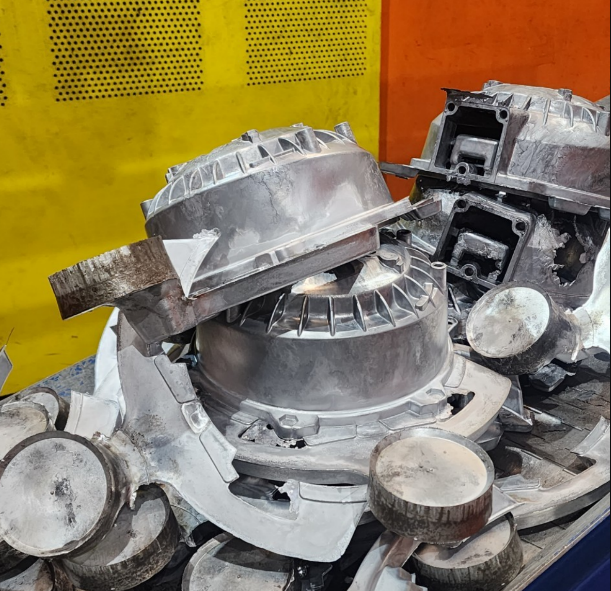 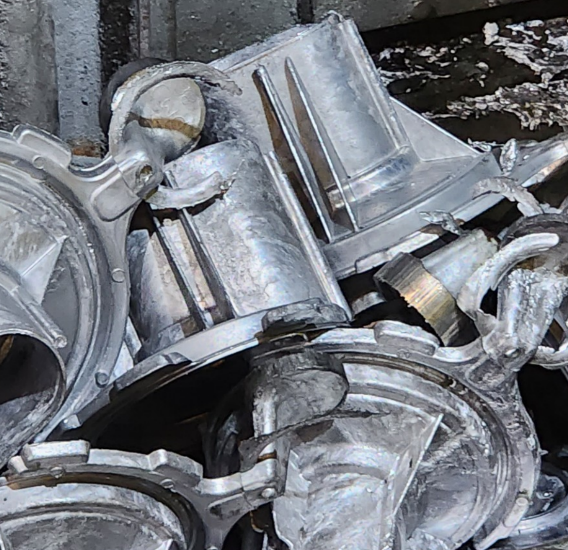 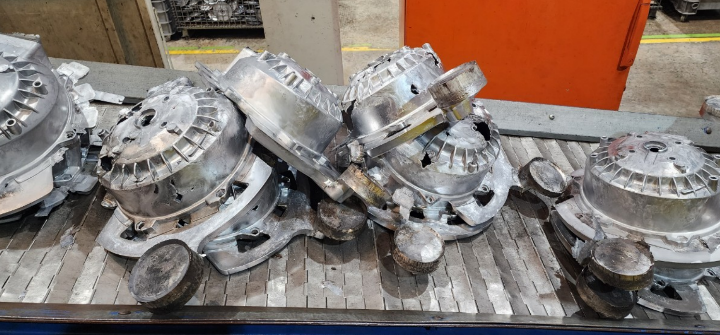 7
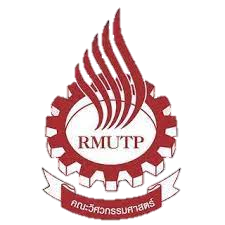 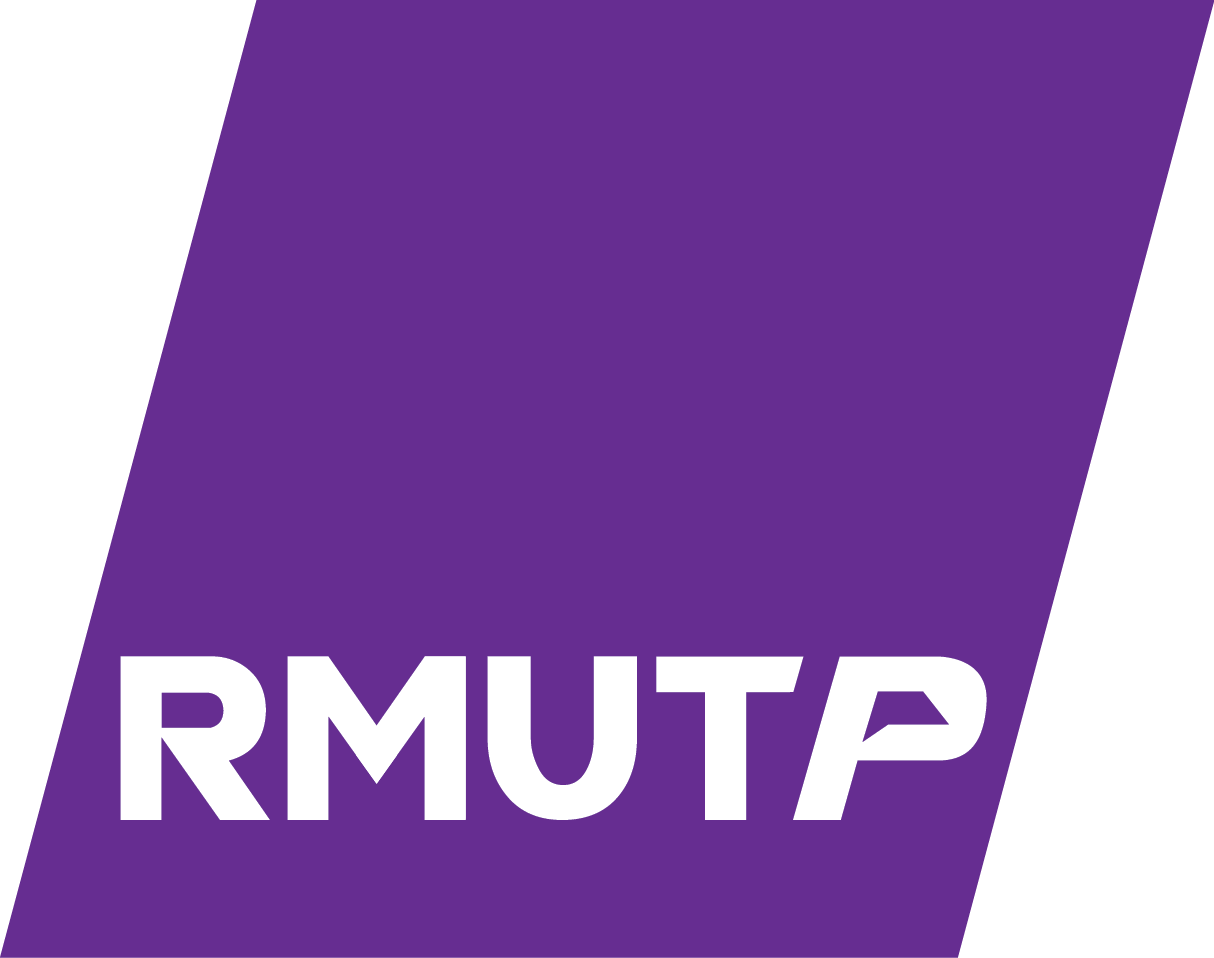 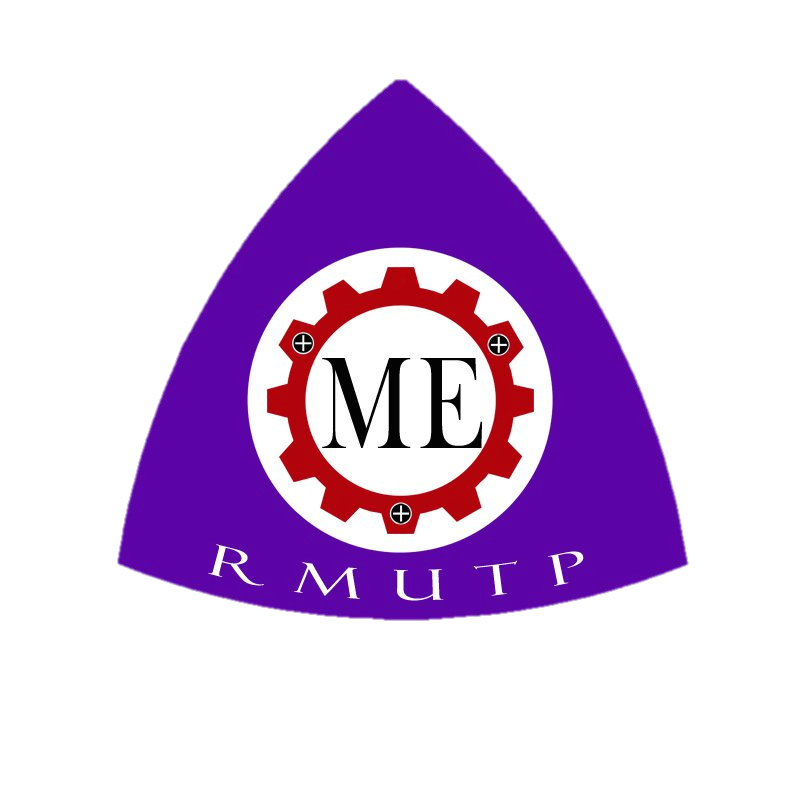 ผลการดำเนินการ
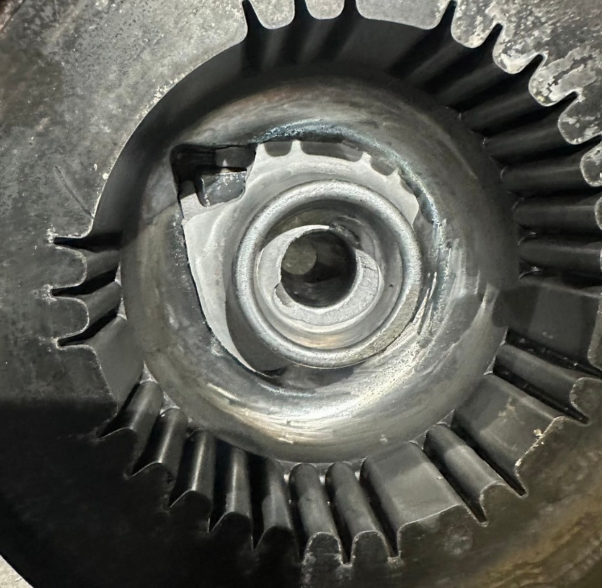 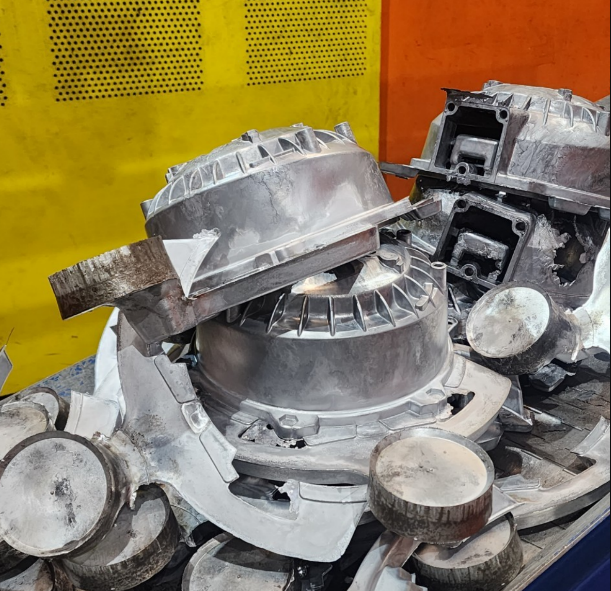 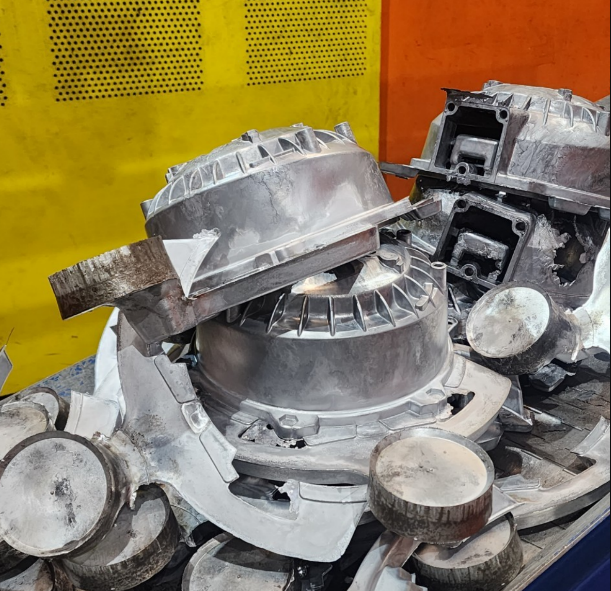 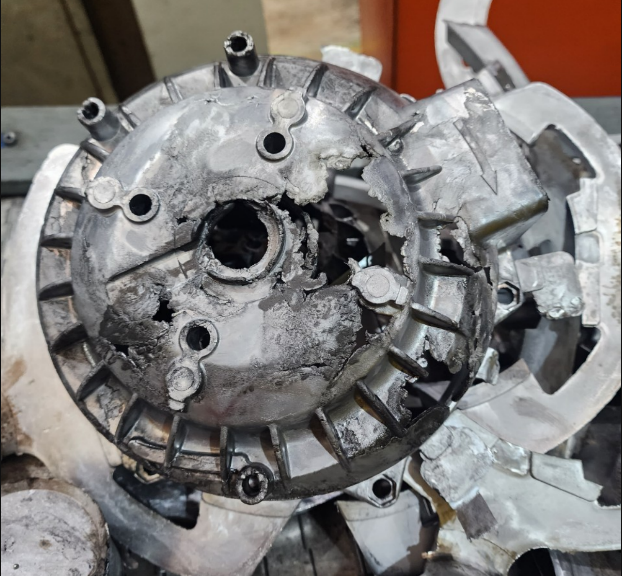 8
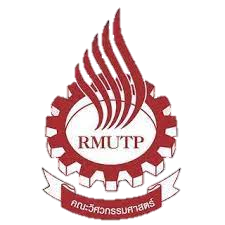 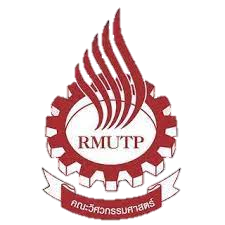 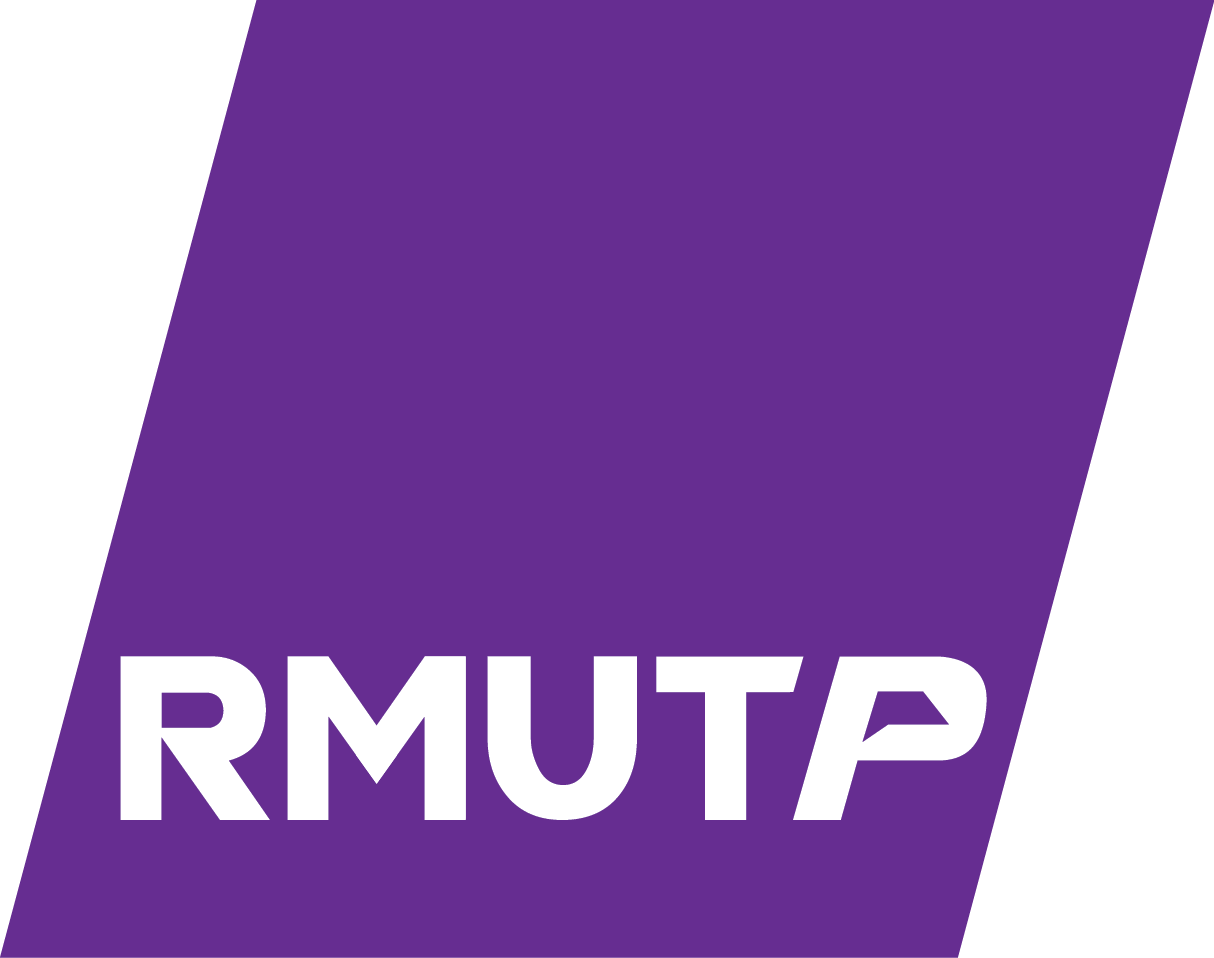 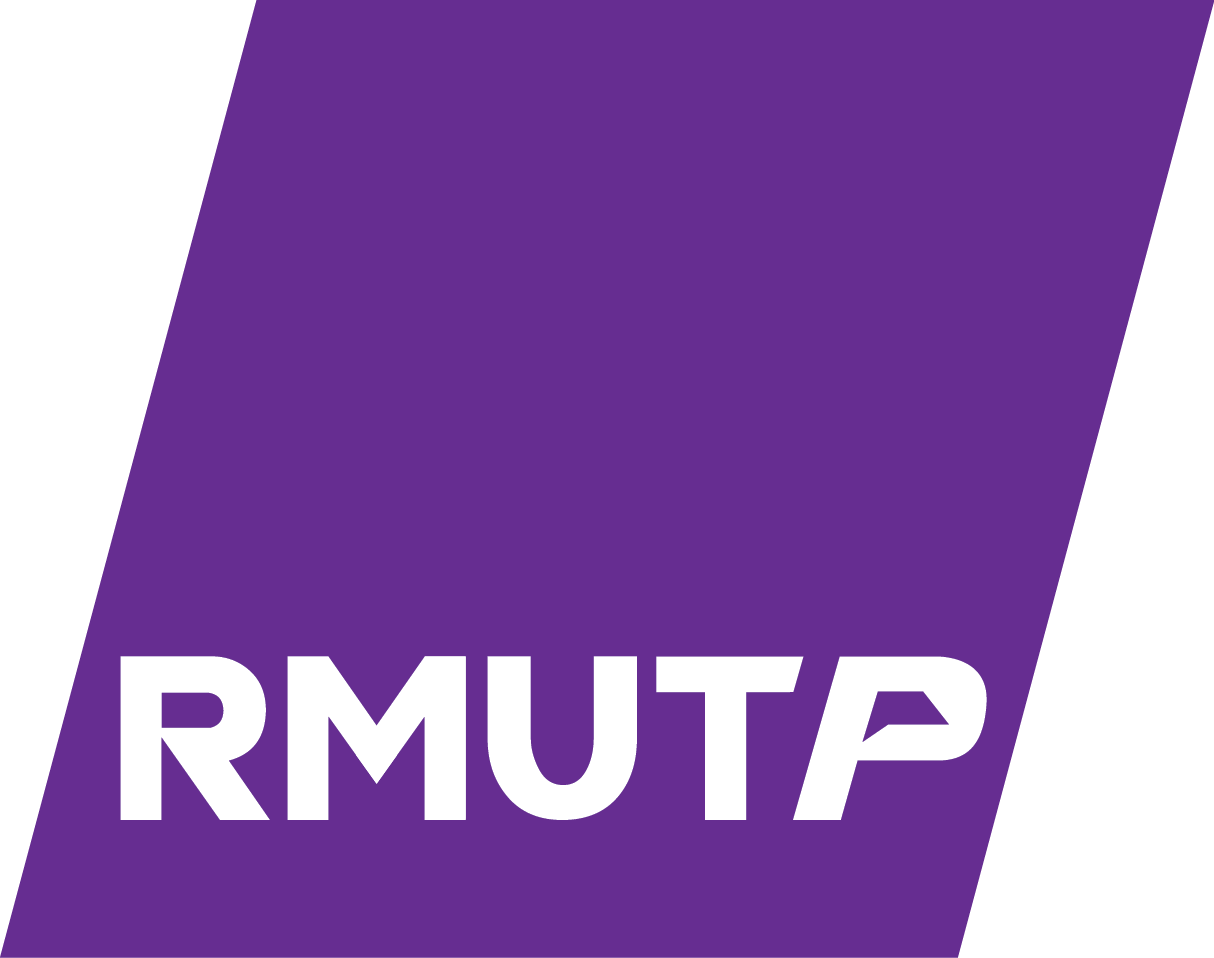 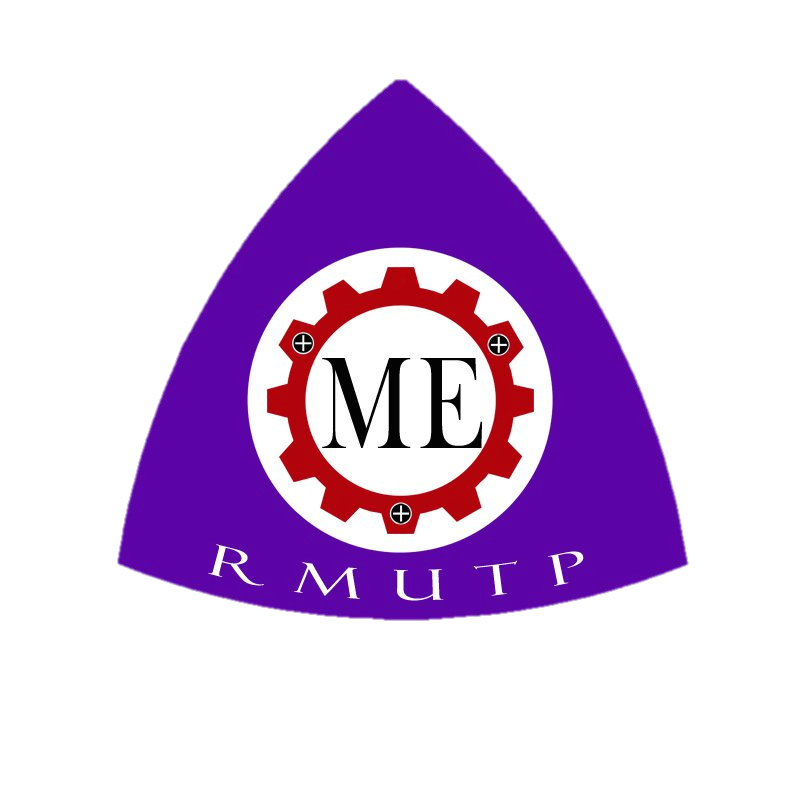 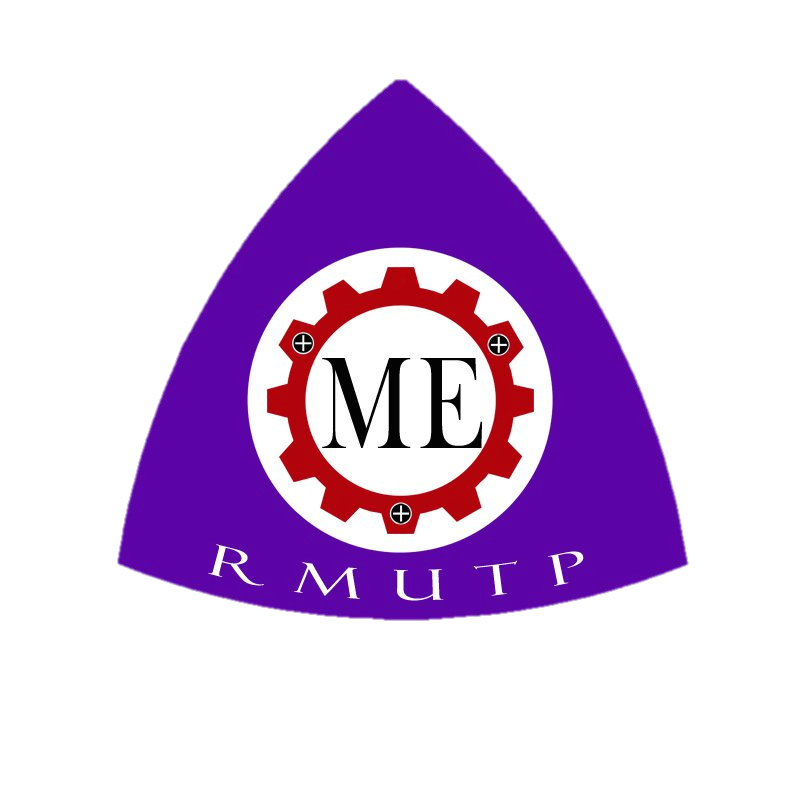 List of Save Cost
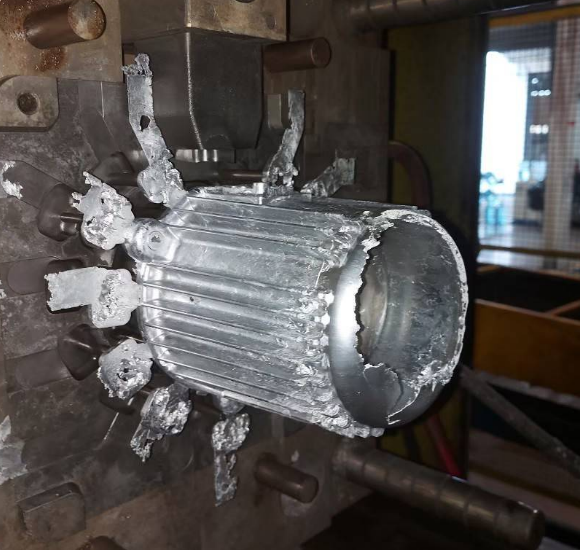 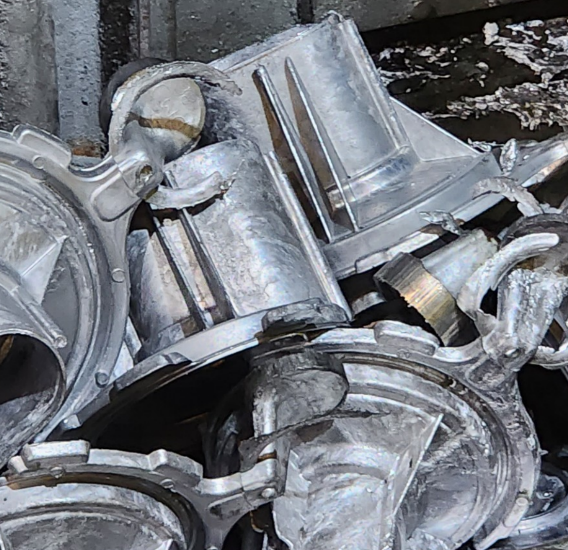 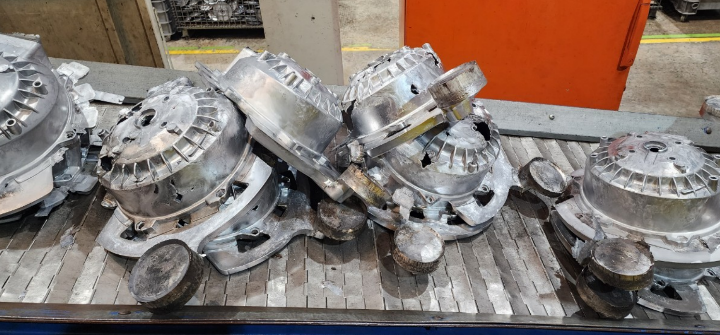 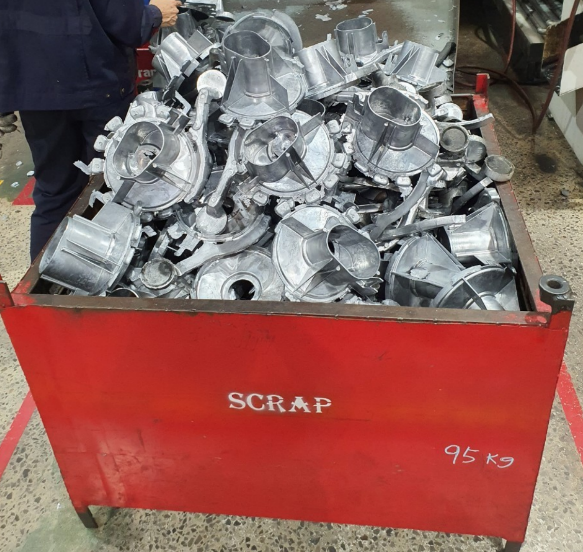 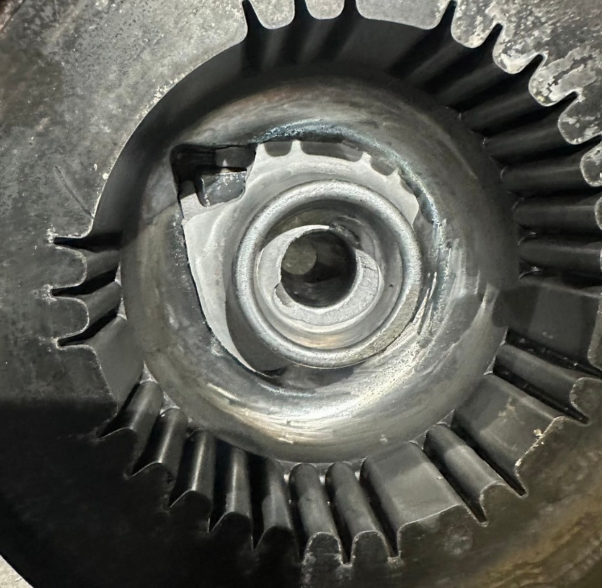 9
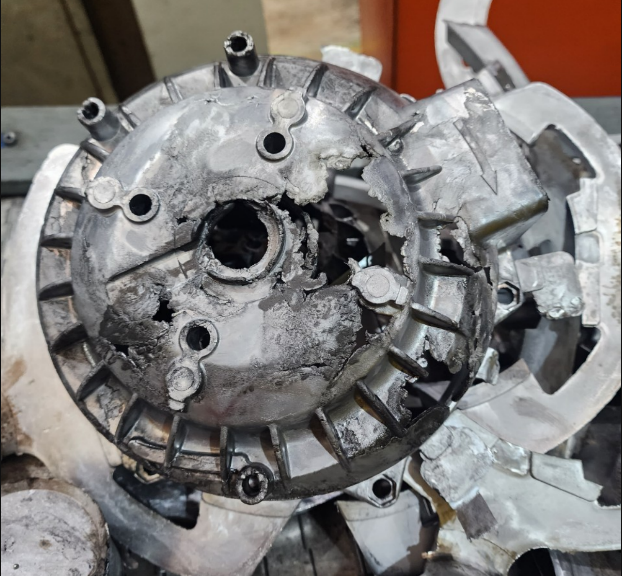 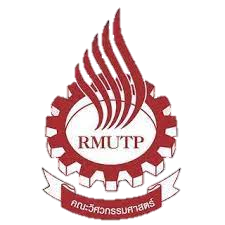 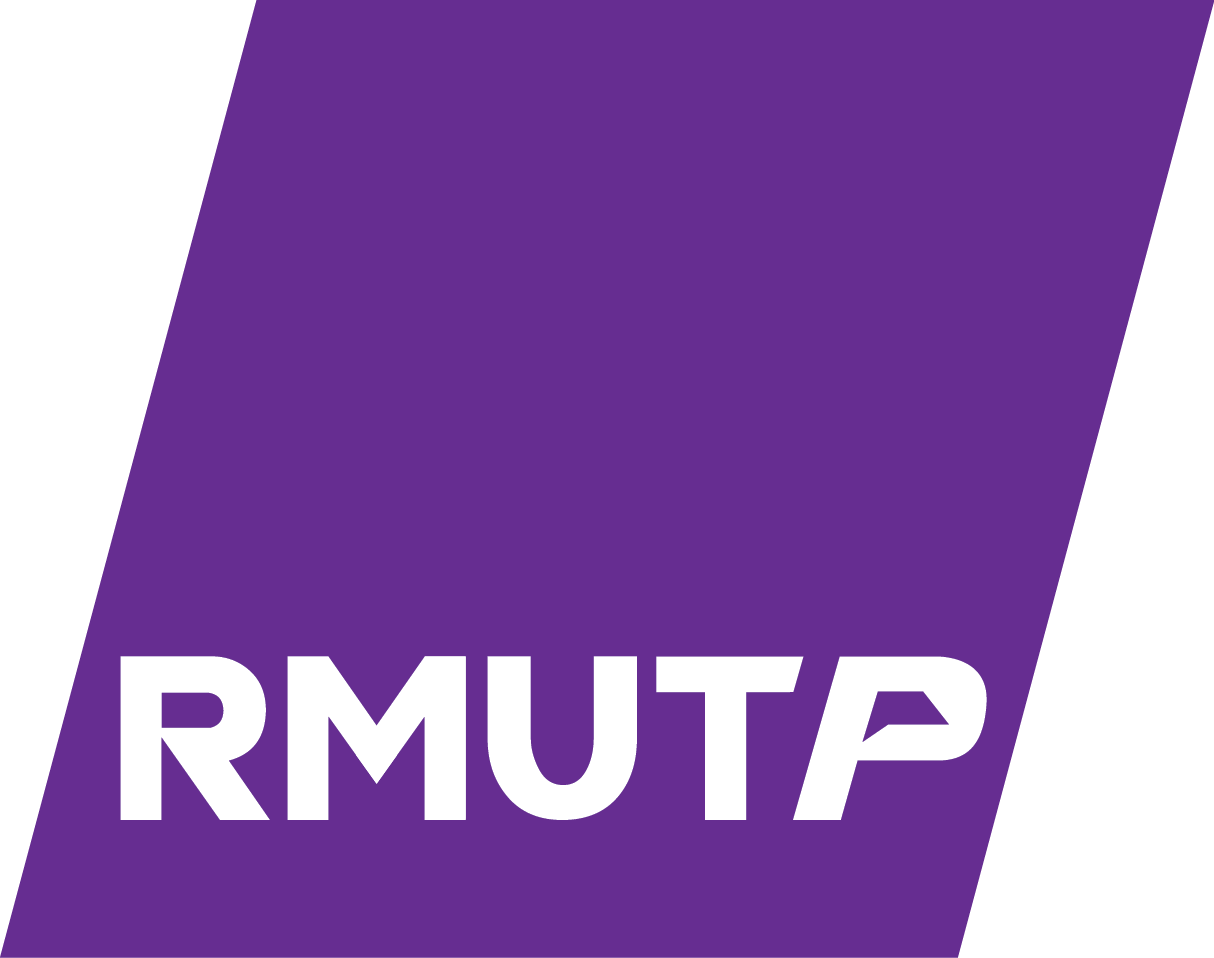 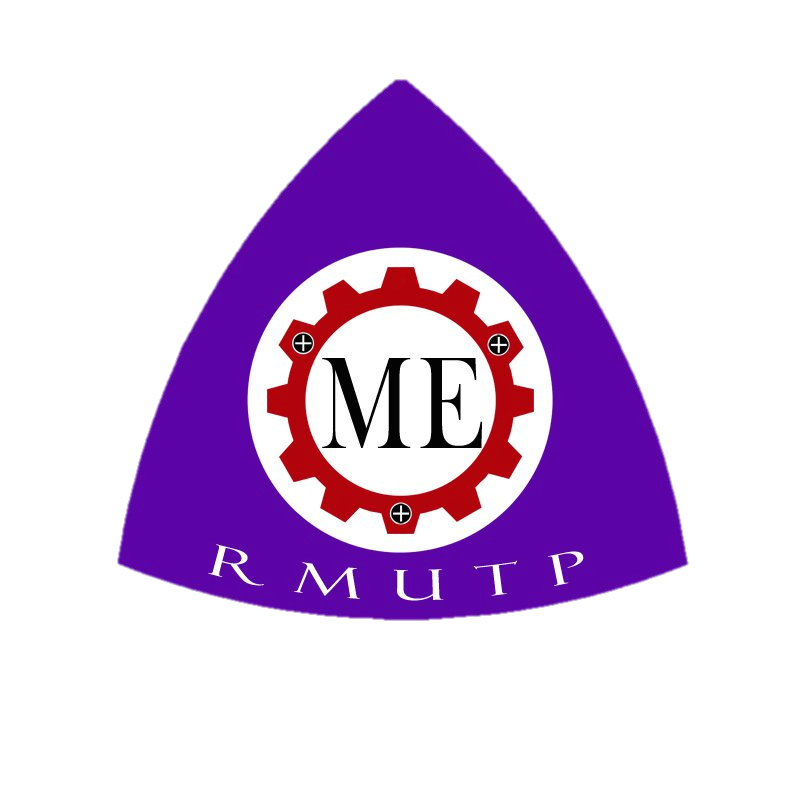 สรุปผลการดำเนินงาน
อุณหภูมิหน้าแม่พิมพ์คงที่มากขึ้น ทำให้เกิดชิ้นงานเสียน้อยลง
หลังจากเปลี่ยนน้ำยาพ่นหน้าแม่พิมพ์เมื่อเทียบกับก่อนเปลี่ยนน้ำยาพ่นหน้าแม่พิมพ์ Reduce Defect อุณหภูมิหน้าแม่พิมพ์ไม่คงที่ ลดลงไป 62.74%
ลดระยะเวลา Downtime ได้ถึง 83.3%
สามารถลดต้นทุนการผลิตได้ รวมเป็นเงินทั้งหมด 4,521.09 บาทต่อวัน เทียบเท่ากับค่าแรงของผู้บริหาร 1 คนต่อวัน หรือเทียบเท่ากับค่าแรงงานของพนักงานทั่วไป 10 คนต่อวัน 135,632.85 บาทต่อเดือน หรือ 1,627,594.20 บาทต่อปี
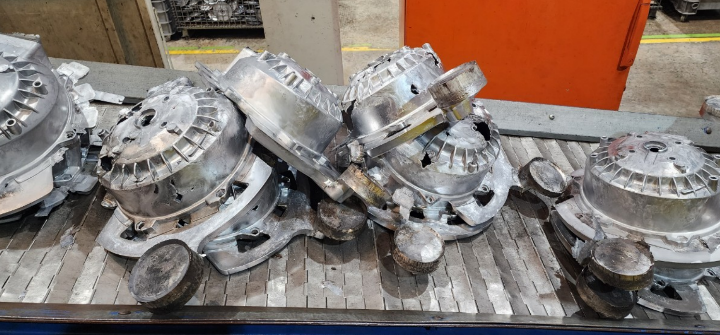 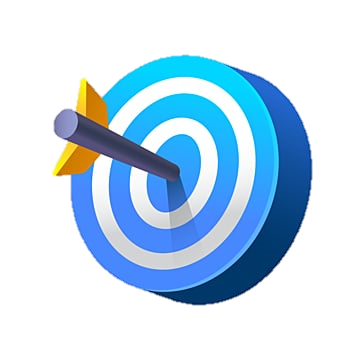 10
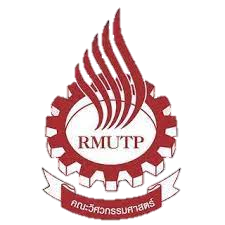 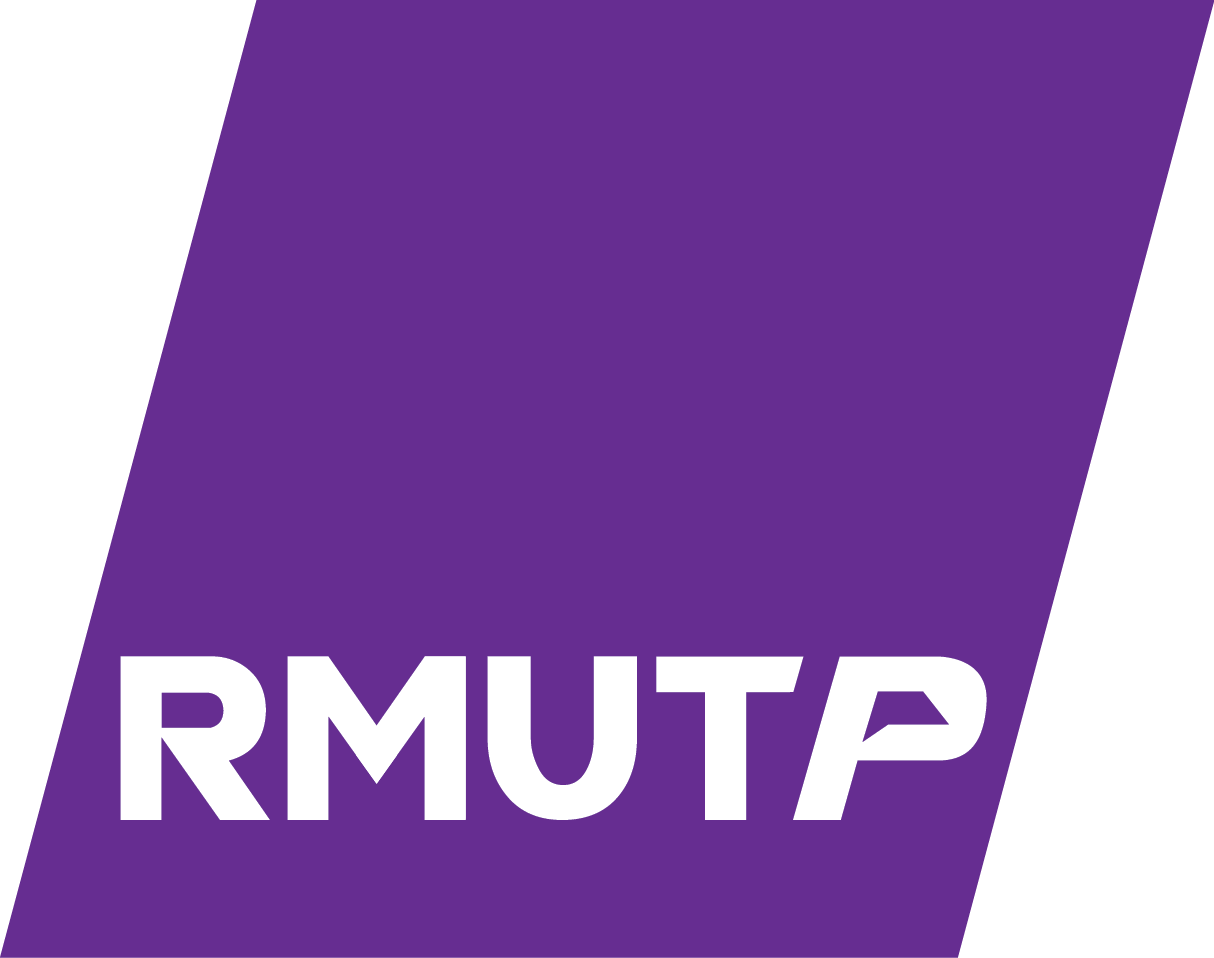 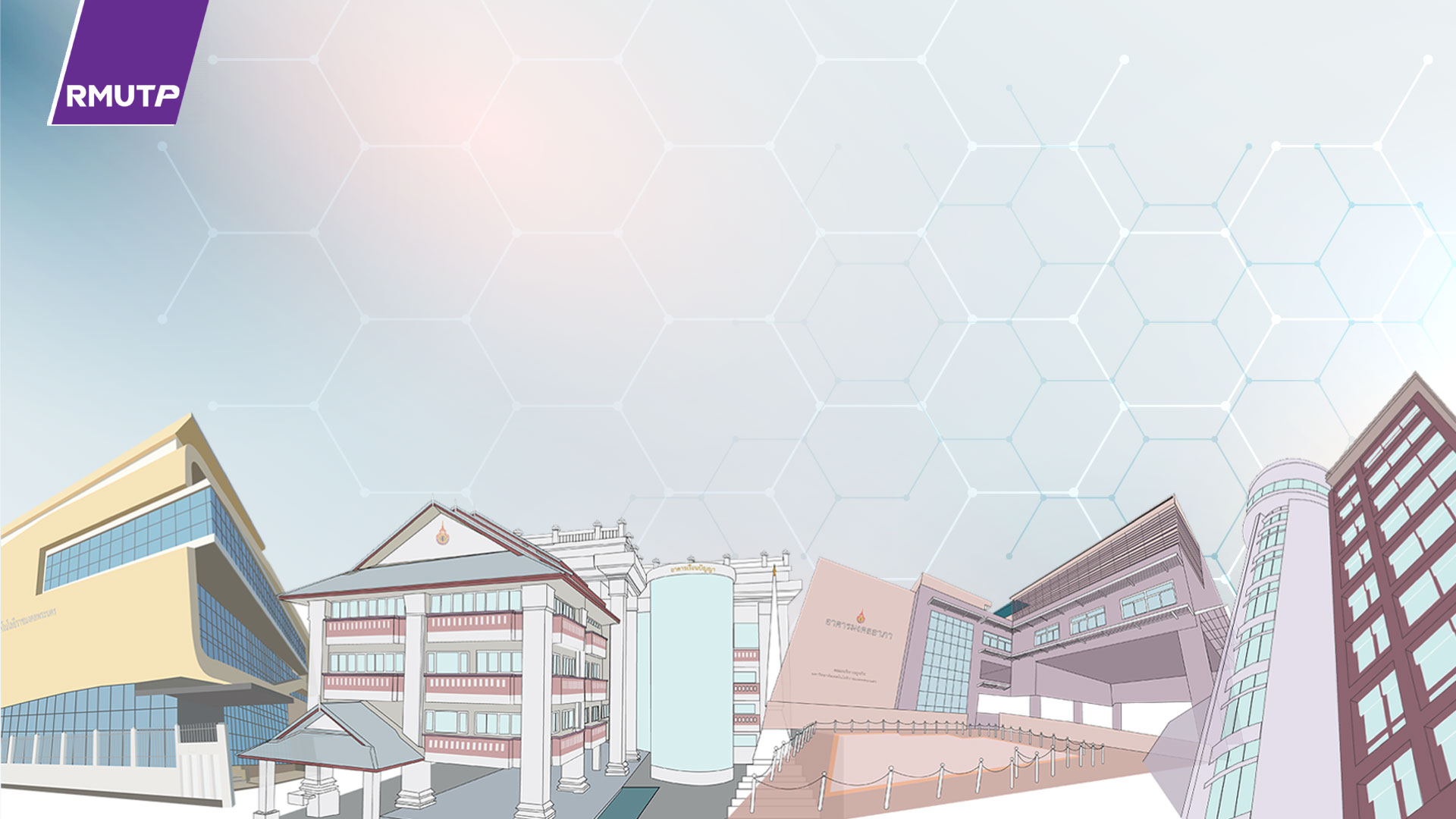 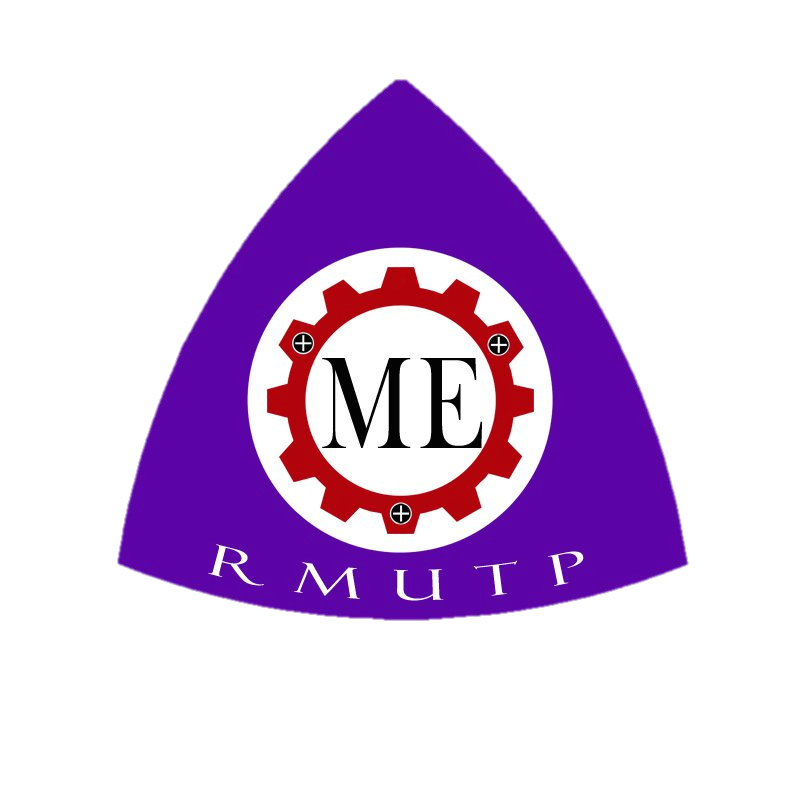 Q&A
ขอบคุณครับ/ค่ะ